Ich habe einen, eine, ein…
Possessing things: I have ‘the’ or I have ‘a/an’HABEN (to have, having) ich habe, du hastIndefinite articles (singular), R2 (accusative)
Ich habe eine Hand!
Du hast einen Ball und ein Tier!
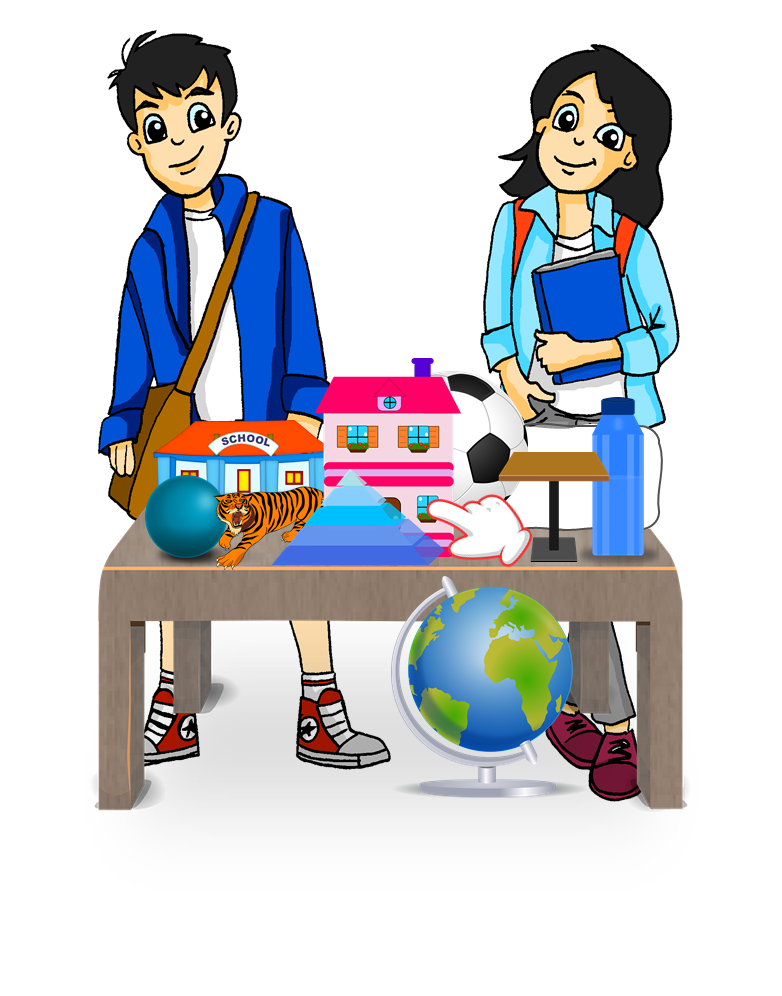 Y7 GermanTerm 1.1 – Week 6 – Lesson 11Inge Alferink / Rachel HawkesArtwork: Steve ClarkeDate updated: 16.08.23
[Speaker Notes: Artwork by Steve Clarke.  All additional pictures selected are available under a Creative Common license; no attribution required.
Note: All words listed below for this week’s learning (new and revisited) appear on all three Awarding Organisations’ word lists, with no exceptions.

Learning outcomes (lesson 1):
Introduction of HABEN / ich habe, du hast, er/sie hat
Introduction of indefinite articles (singular) – Row 2 (accusative)
SSC Revisit [a] [e] [ei] [z] [w]
Word frequency (1 is the most frequent word in German): 
7.1.1.6 (introduce) hast [6] Beispiel [94] Erste [95] Frage [157] Frau1 [99] Grund [249] Hand [180] Herr [154] Problem [210] Schule [359]  
Wer hat einen Grund / eine Frage / ein Beispiel / ein Problem? Wer ist der/die/das Erste?
7.1.1.3 (revisit) bin [4] ich [10] Ding [370] Form [307] Mensch [90] blau [948] gelb [1446] groß1 [67] gut [76] klein [110] rot [477] wie? [25] und [2] bitte [471] danke [877] ein, eine [5] wie geht's? [n/a]

Source:  Jones, R.L. & Tschirner, E. (2019). A frequency dictionary of German: core vocabulary for learners. Routledge]
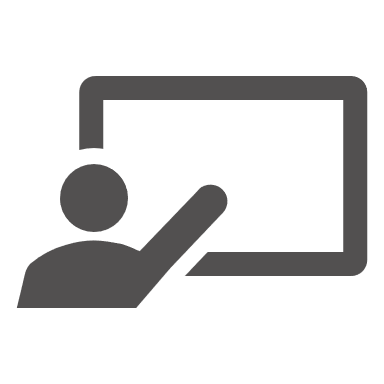 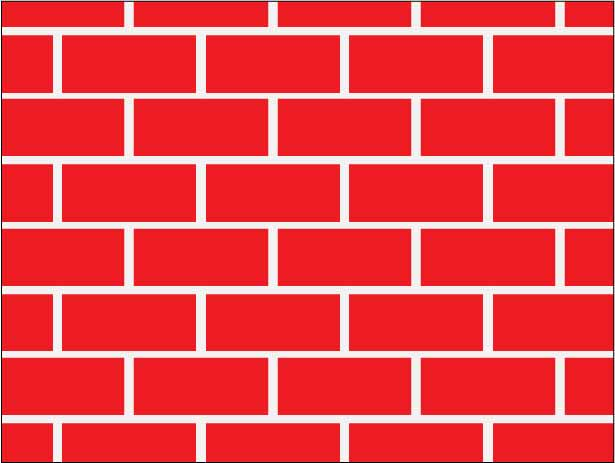 Vokabeln
sprechen
Wie sagt man das auf Deutsch?
klein
gut
groß
blau
small, little
blue
big, large
good
der Mensch
die Form
das Ding
ich bin
human being, person,
the form, shape
the thing
I am
haben
er hat
sie hat
ich habe
to have, having
she has
he has
I have
gelb
rot
wie?
und
yellow
red
and
how?
bitte
ein, eine, ein
danke
Wie geht’s?
How’s it going?
thank you
please
a/an
[Speaker Notes: Timing: 3 minutes

Aim: to practise spoken production of 20 revisited words, in a low stakes but time-limited activity.

Procedure:
Work from left to right, top to bottom on the word wall. Ask ‘¿Wie sagt man das auf Deutsch?
Click to start the 5-second animation.  Pupils say the German word before the animation finishes and reveals the word.
Continue with all words.

Note: all of these words appear on all 3 AO GCSE word lists.  die Form is not listed separately on the AQA list, but they have ‘in Form sein’ – to be in form, to be in (good) shape’, which is a literal translation of ‘Form’ from the meanings ‘form, shape’ and ‘sein’ (to be, being).]
lesen / sprechen
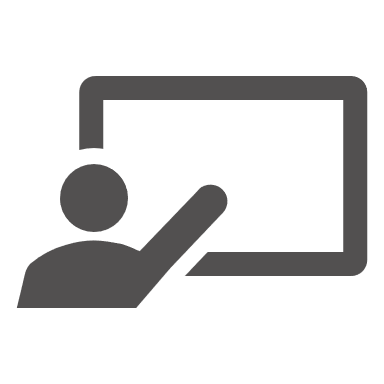 Vokabeln
Wie sagt man das auf Deutsch?
die Schule
die Frau
das Problem
das Problem
die Schule
die Frau
die Hand
der Herr
das Beispiel
du hast
die Hand
der Herr
das Beispiel
du hast
die Frage
der, die, das Erste
der Grund
die Frage
der Grund
der, die, das Erste
(the) question
(the) hand
(the) first (one)
(the) reason
(the) man, Mr.
(the) woman, Mrs.
(the) example
(the) school
you have
(the) problem
[Speaker Notes: Timing: 5 minutes
Aim: to practise understanding and pronouncing this week’s new vocabulary.

Procedure:1. Click to bring up an English prompt.
2. Students say the German word.3. Click to check answers.4. As appropriate to the class, continue with some Q&A once all German words are displayed, to elicit comprehension more rapidly, asking for example: Wie sagt man ‘example’ auf Deutsch?5. Teachers may also want to use the opportunity to practise spelling words out: Wie schreibt man ‘the woman’ auf Deutsch.  In this instance, students say the whole word, including the article with nouns, but then just spell out the noun itself (as is the case in the national FL spelling bee).
Words:
1. du hast2. die Hand3. die Schule
4. das Beispiel5. die Frau6. der Herr
7. das Problem
8. der Grund
9. der, die, das Erste
10. die Frage]
ein, eine, ein
Grammatik
As you know, German has three words for a:
feminine
masculine
neuter
ein Fenster
eine Flasche
ein Tisch
Das ist…
After sein, the word for ‘a’ is ein for masculine and neuter words.
It’s important to know the gender of each noun you learn.
Let’s practise!
[Speaker Notes: Timing: 1 minuteAim: To recap the words for ‘a’ in the nominative case.

Procedure:1. Click to animate the explanation.
2. Check students’ understanding at each stage.]
Was ist das?
sprechen
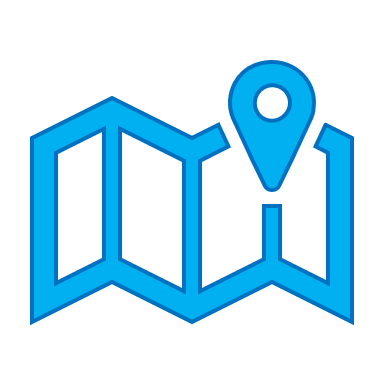 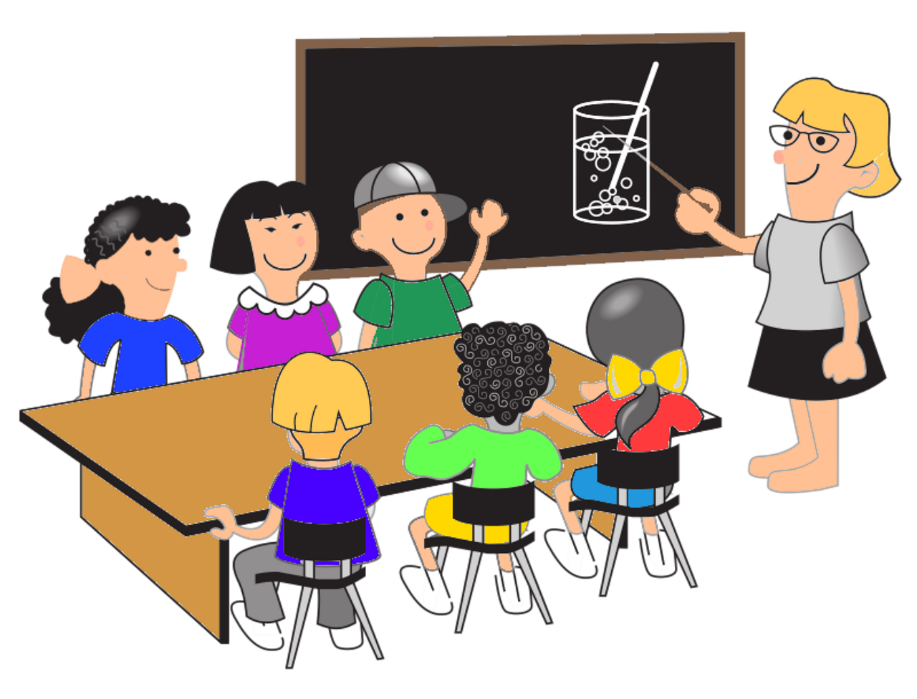 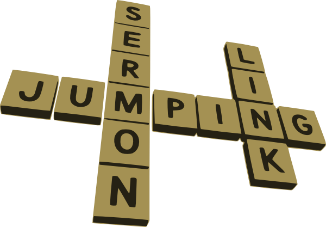 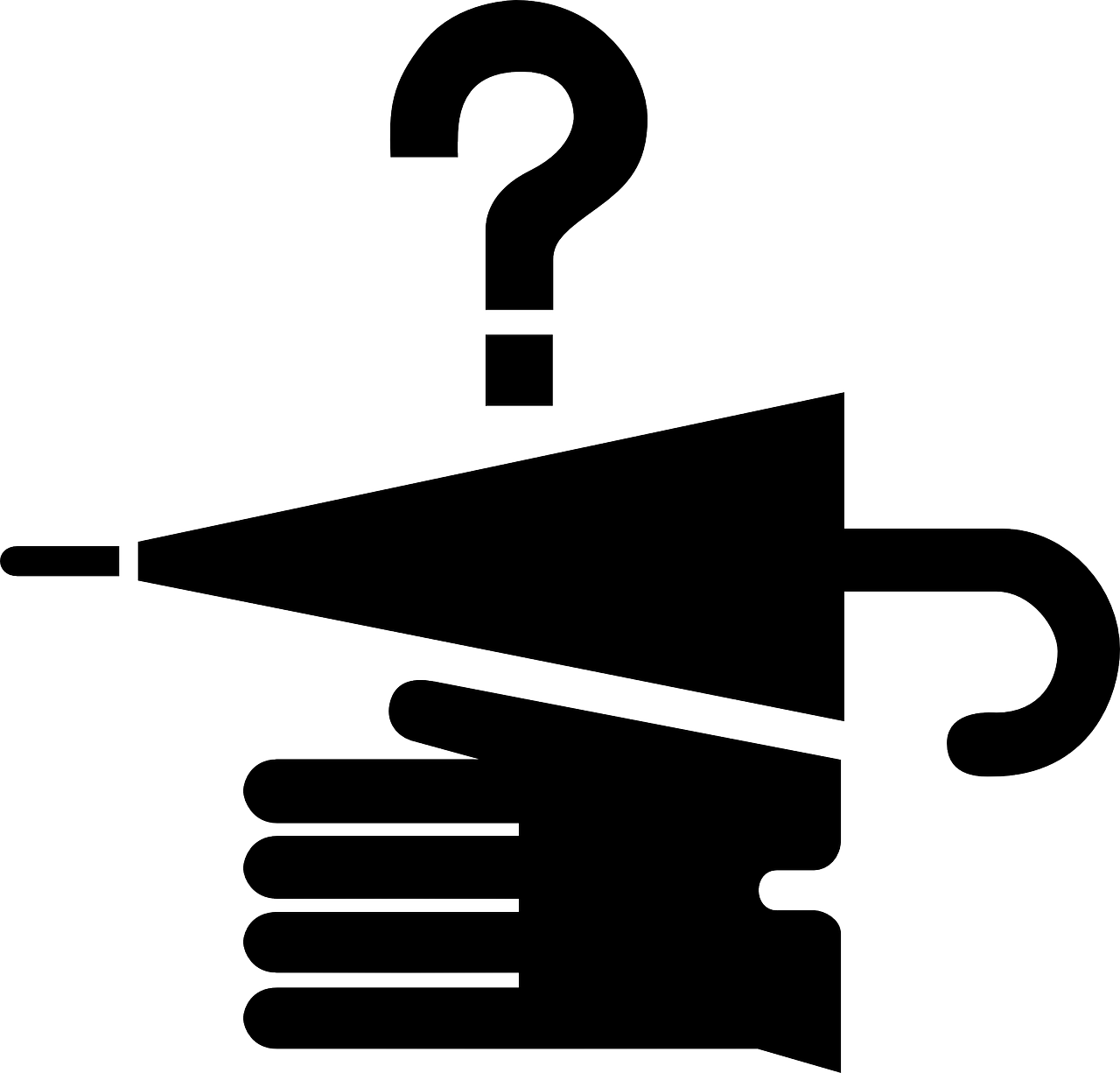 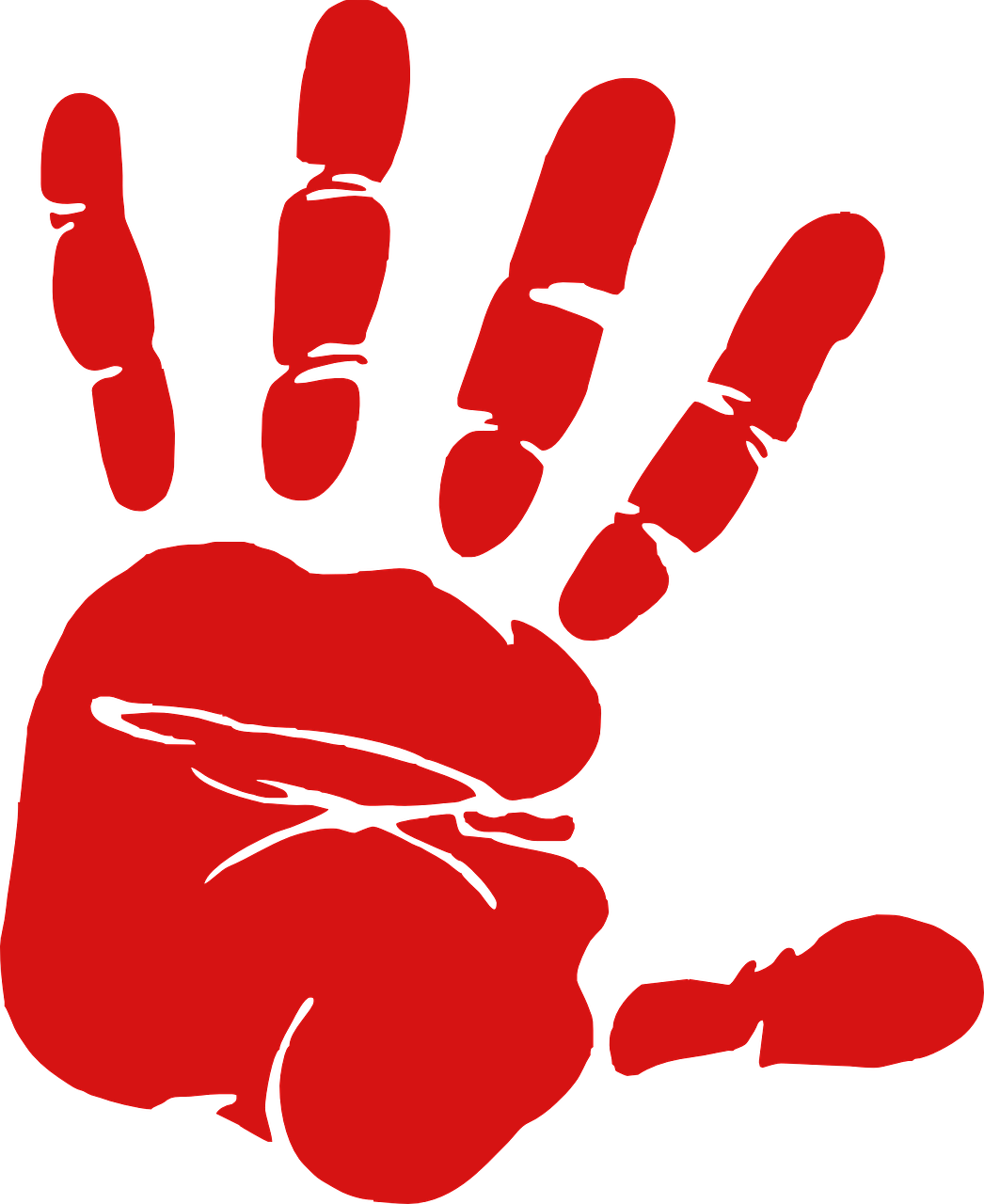 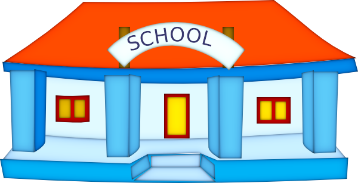 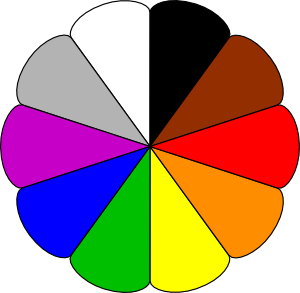 ____ Klasse
____ Wort
____ Schule
____ Ding
____ Tag
____ Hand
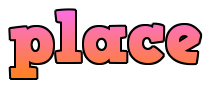 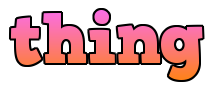 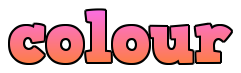 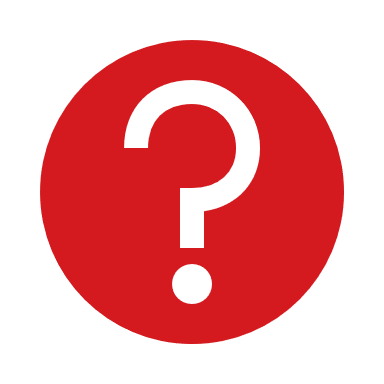 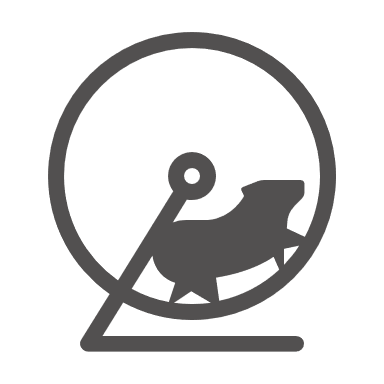 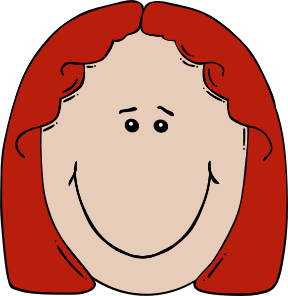 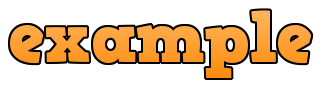 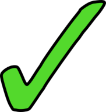 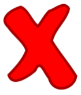 ____ Frage
____ Frau
____ Ort
____ Form
____ Beispiel
____ Haustier
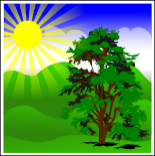 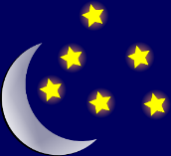 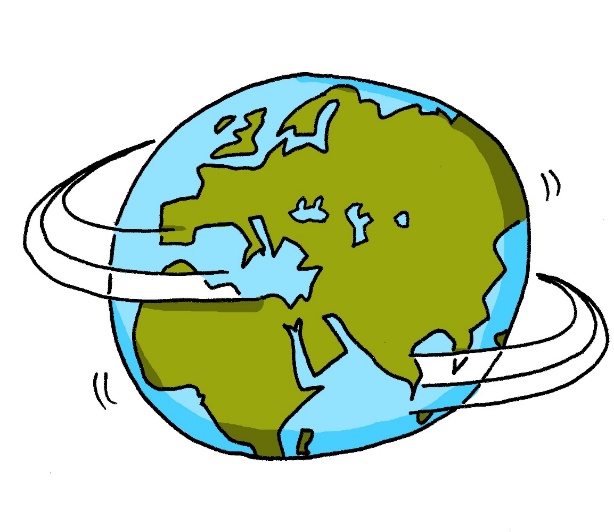 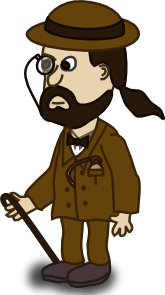 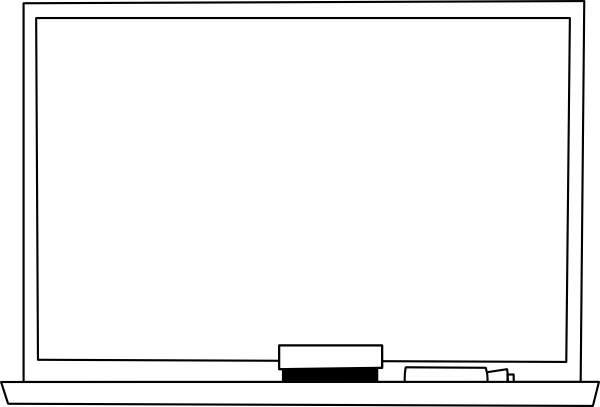 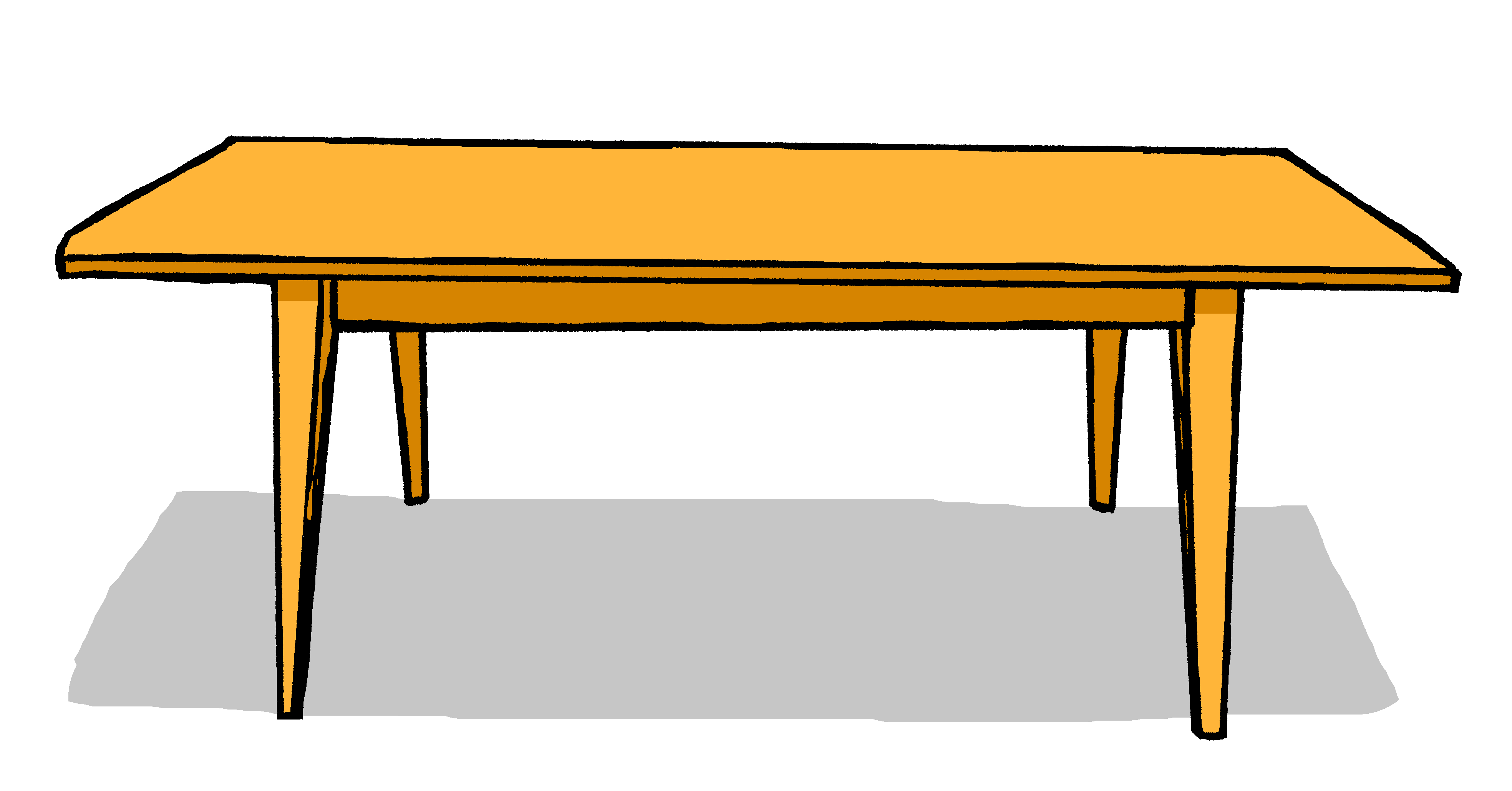 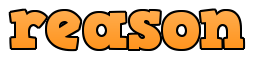 ____ Herr
____ Tafel
____ Grund
____ Farbe
____ Tisch
____ Welt
[Speaker Notes: Timing: 10 minutes (two slides)Aim: to practise associating and producing the correct indefinite article with 18 new and previously taught nouns.

Procedure: 1. Students note their own set of chosen letters (either A or B) for each item.
2. They then pair up.  3. Round 1 of the activity is for Partner A to say, for example: ‘Nummer eins.  Das ist ein…’ for number 1, but not the noun itself.4. On the basis of the article heard, Partner B writes the correct letter, i.e. 1b.
5. When all 9 items have been asked about, A & B compare their answers.  They should match.6. Students swap roles for Round 2.  Partner B uses the original set of letters s/he chose.
7. Go to the next slide to repeat the task without the German words.]
Was ist das?
sprechen
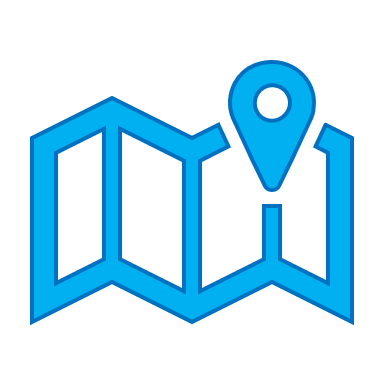 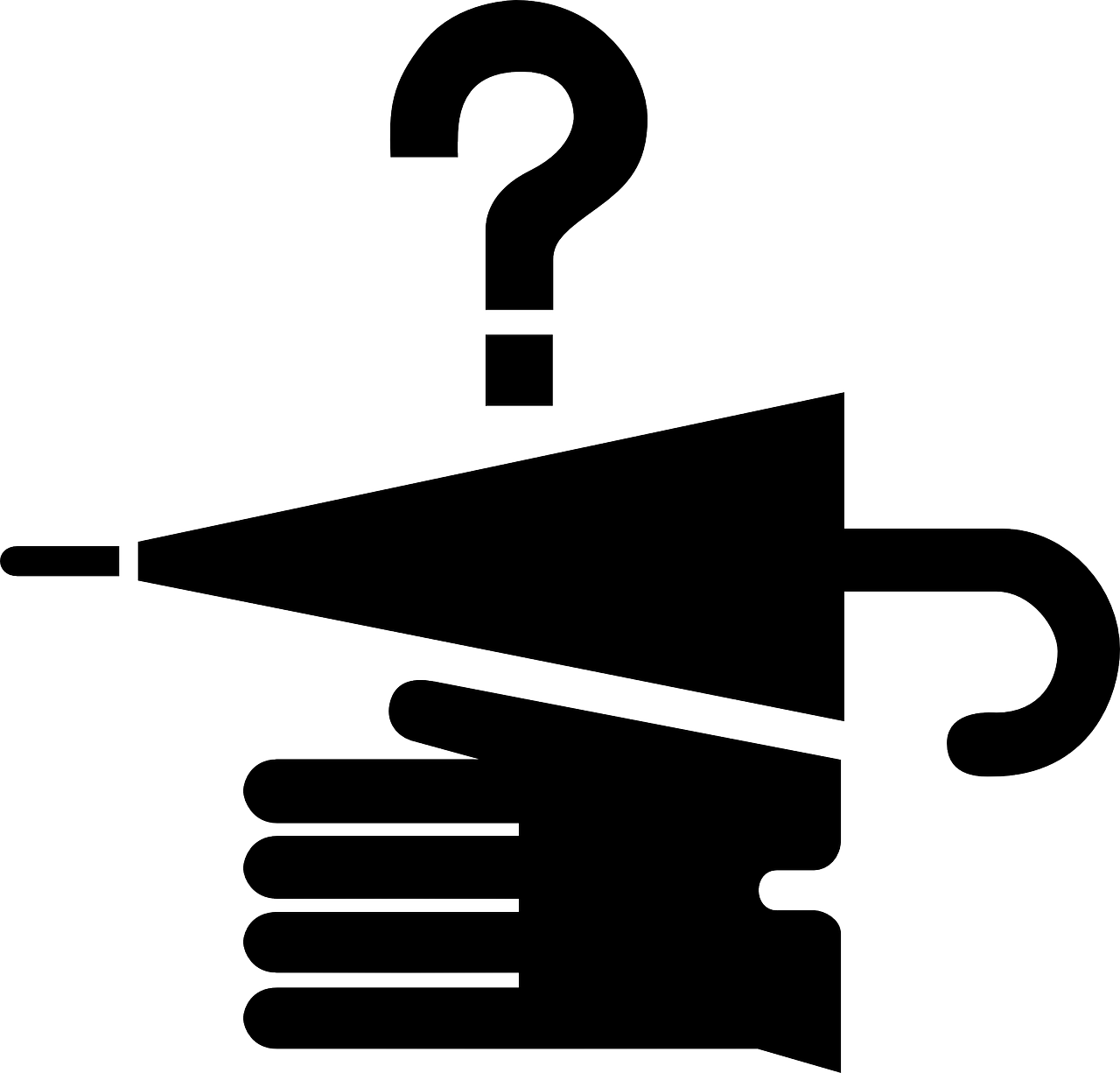 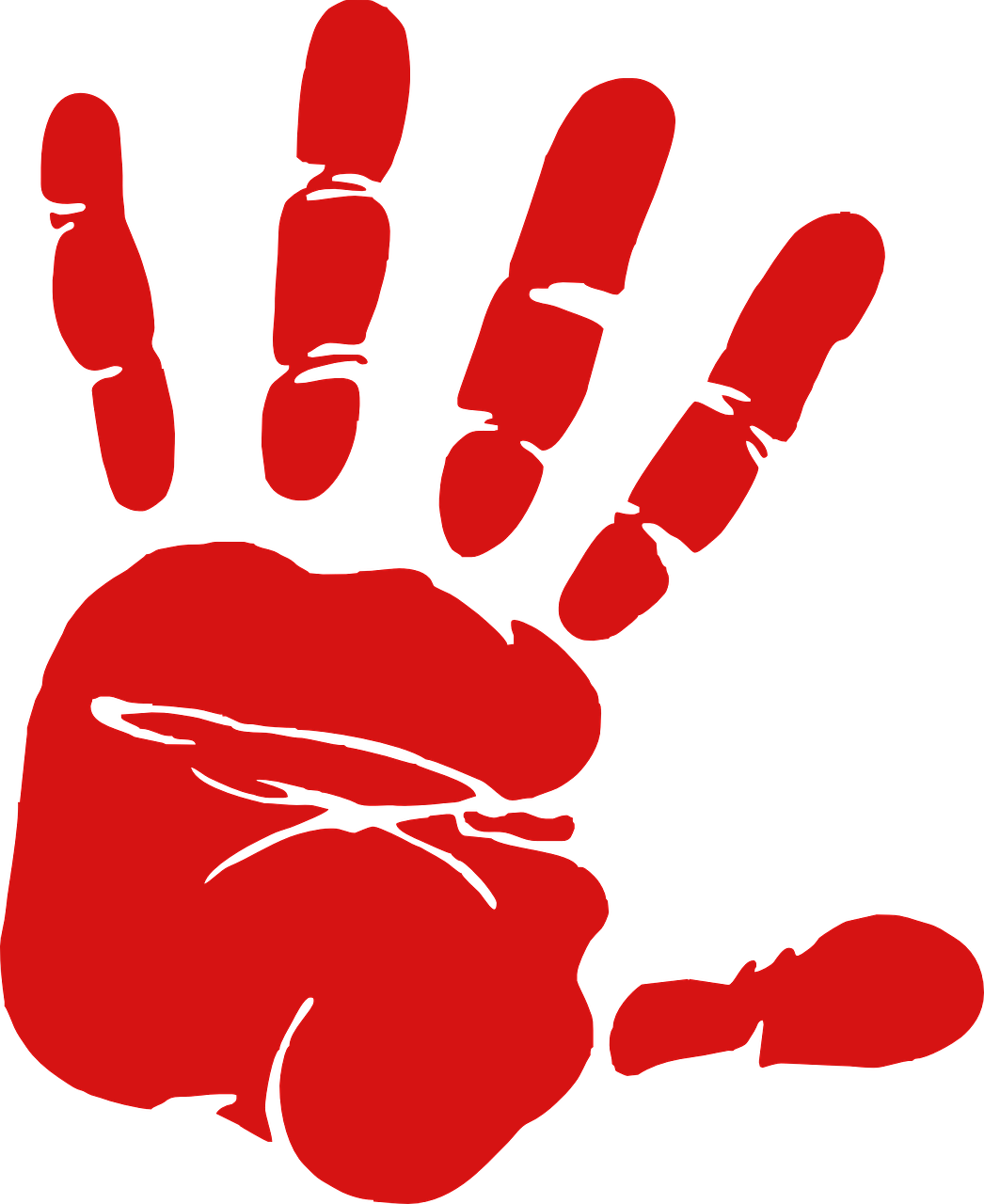 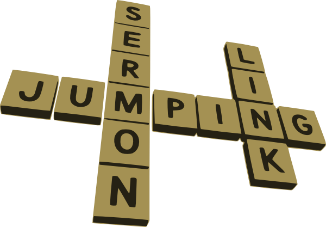 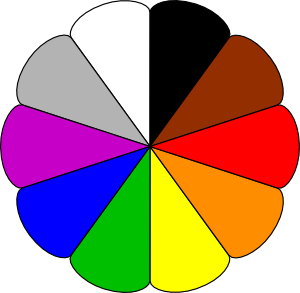 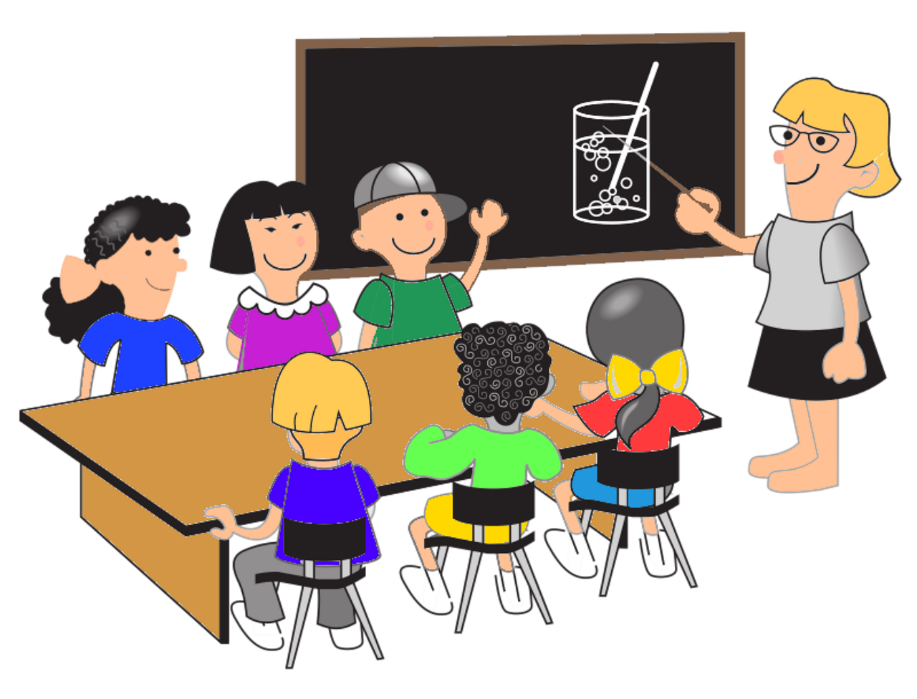 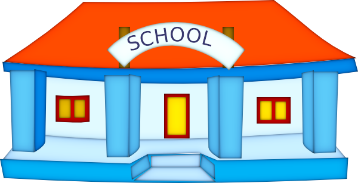 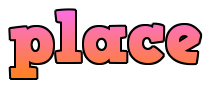 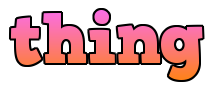 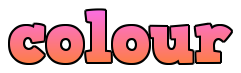 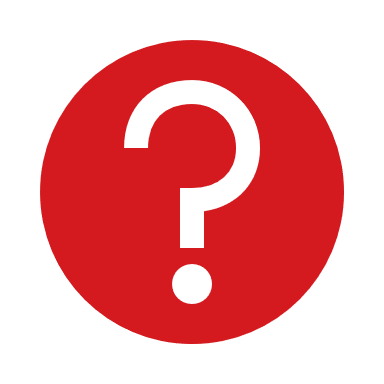 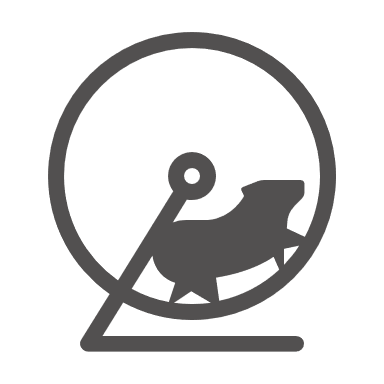 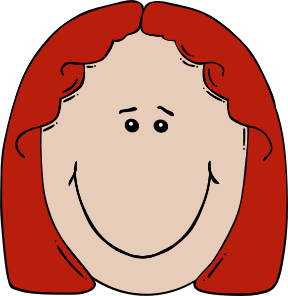 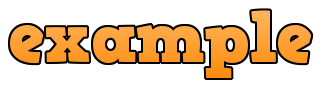 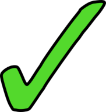 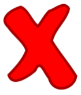 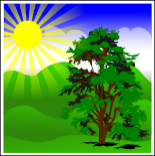 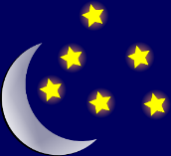 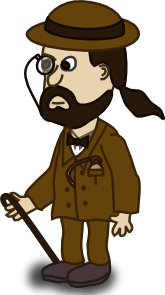 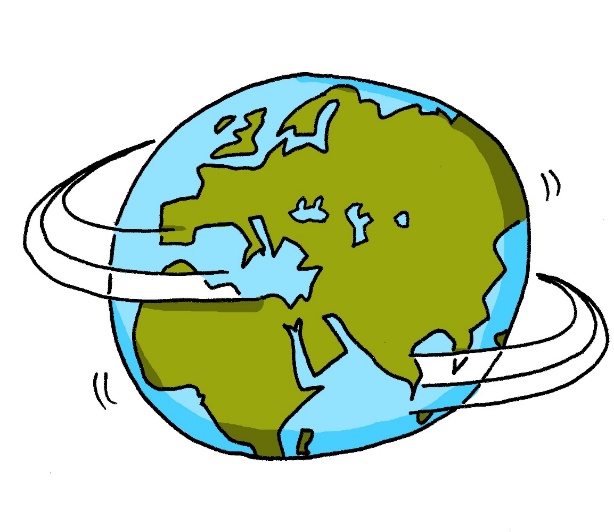 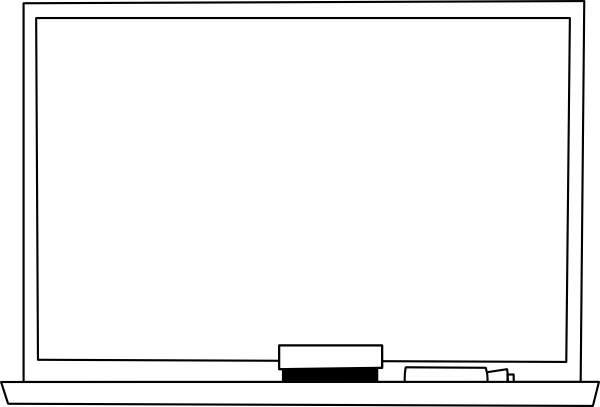 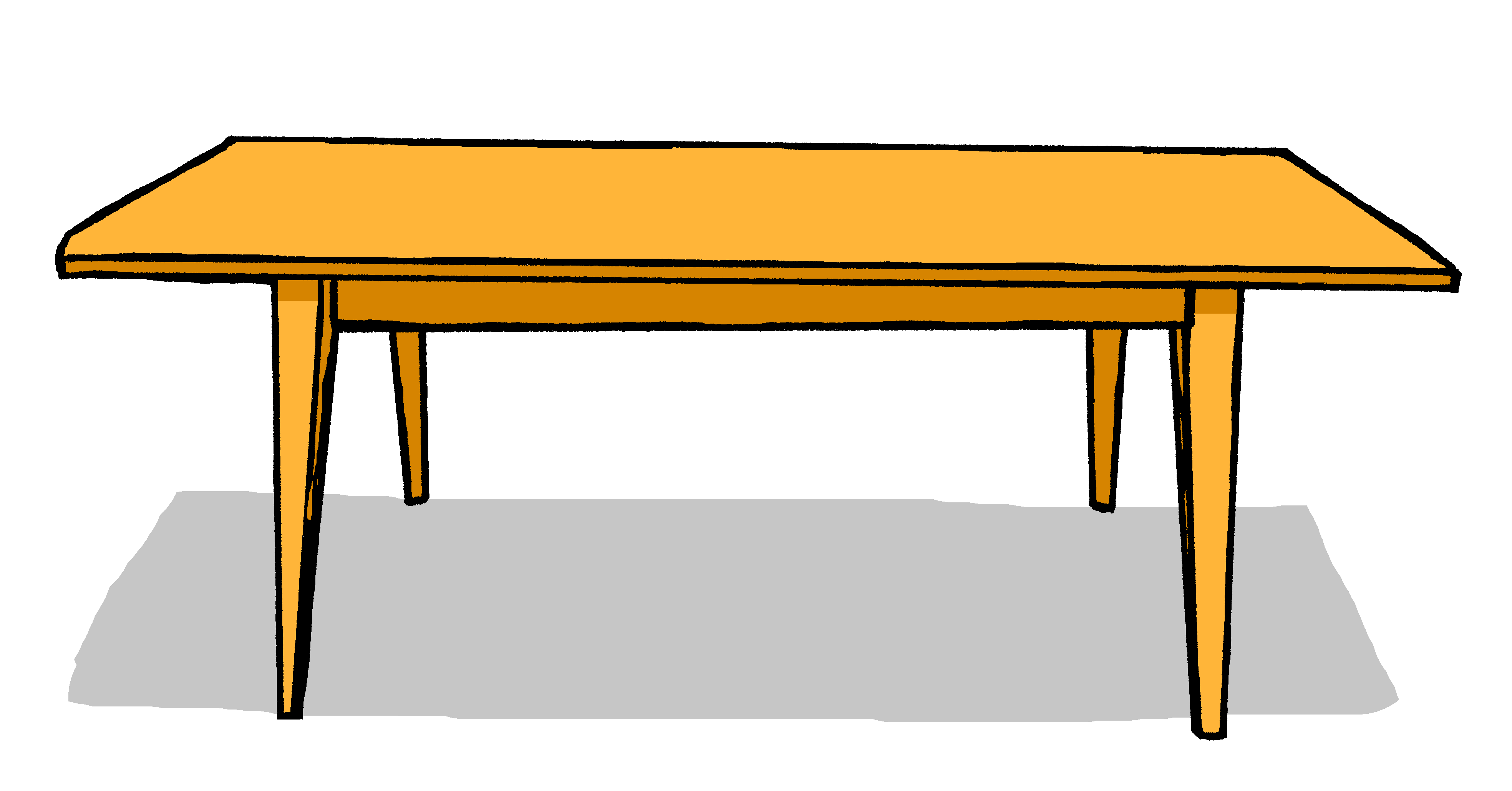 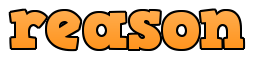 [Speaker Notes: In this version of the activity, students need to work without the German words to prompt them.
They still only need to say the article, but they will need to think of the German word and its gender to arrive at the correct ein, eine, ein so there is more work to do here.
If teachers prefer, they can use this more challenging version for both rounds or the more supported version for both rounds.]
Haben – to have, having
Grammatik
You know that the verb haben means ‘to have’.
You have already seen I have, he has and she has.
After most verbs the masculine word for ‘the’, ein, changes its spelling to einen. It still means ‘the’.
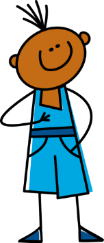 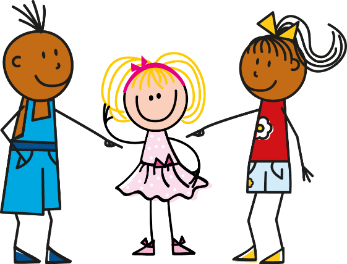 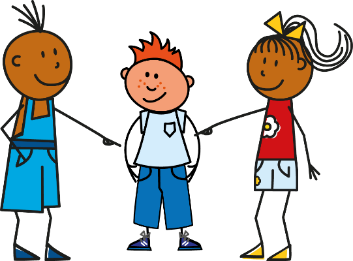 he has
er hat
I have
ich habe
sie hat
she has
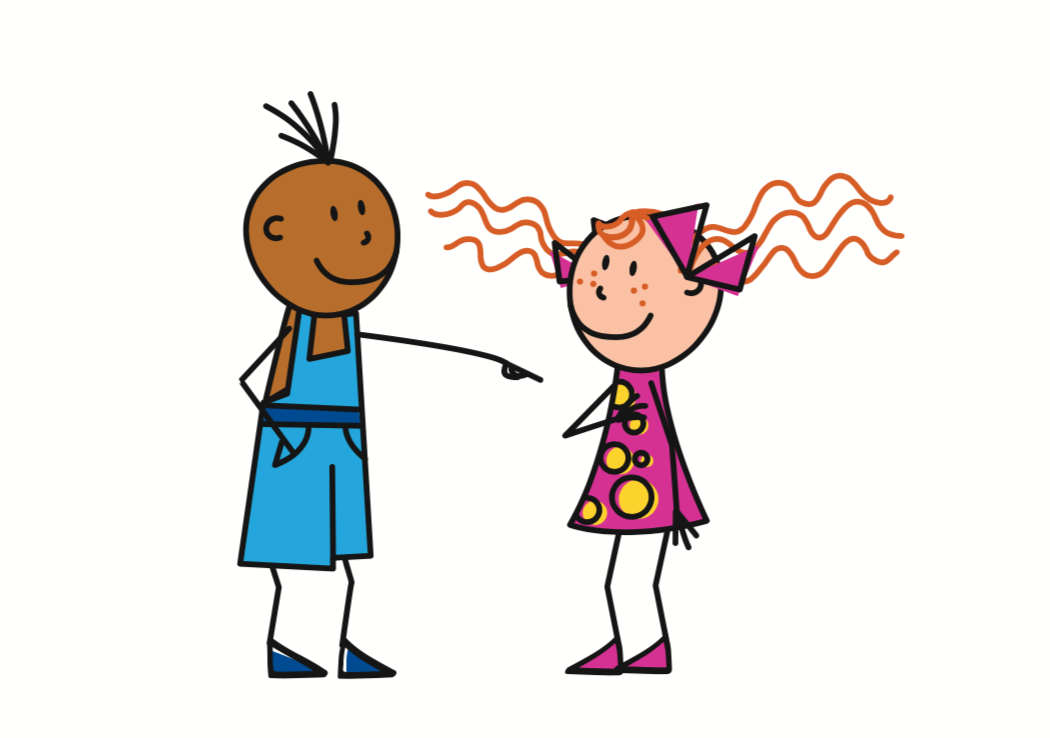 You have is du hast.
Du hast ein Problem.
Du hast einen Grund.
Du hast eine Frage.
You have a question.
You have a problem.
You have a reason.
This change happens after most verbs but not SEIN / ist (BE / is).
[Speaker Notes: Timing: 3 minutes

Aim: to introduce the verb haben in 1st and 3rd persons singular; to introduce the Row 2 (accusative) form of the definite article (den) that follows most verbs.

Procedure:
Read the grammar explanation about haben.  Make sure pupils are clear about the ‘I’, ‘he’ and ‘she’ pictures.
Elicit English translations for the German examples provided. 
Draw attention to the den used here after haben for masculine nouns.]
Mia is tidying up to donate items for a sale. She numbers the possible items but spills hot chocolate on her list.
Was hat Mia?
lesen
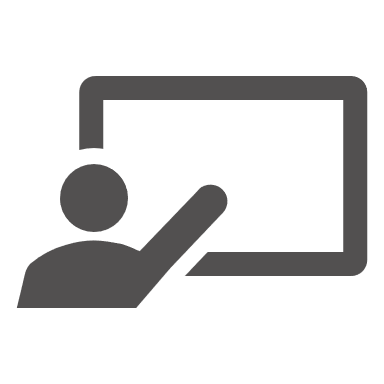 Schreib 1 – 6 und das Ding auf Deutsch und Englisch.
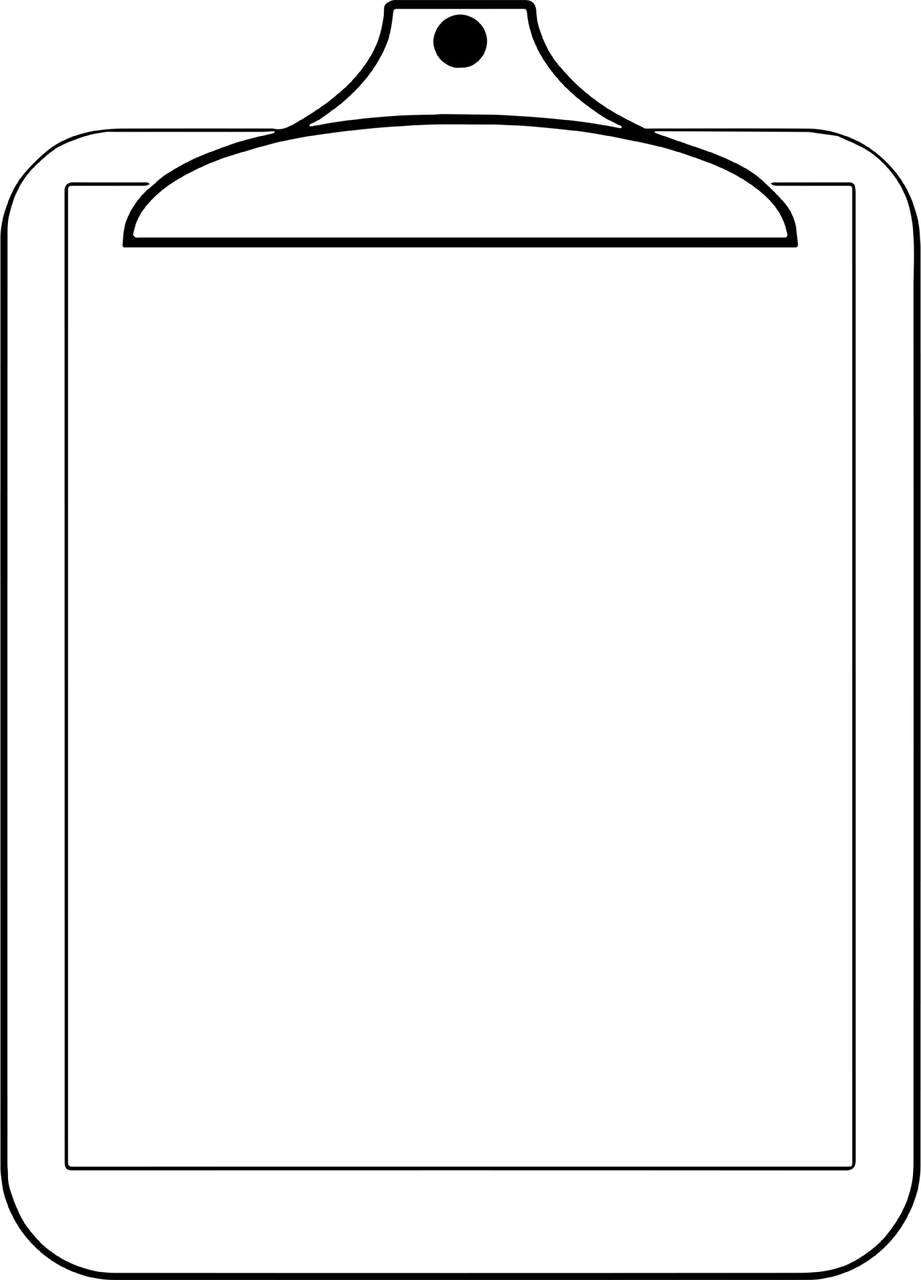 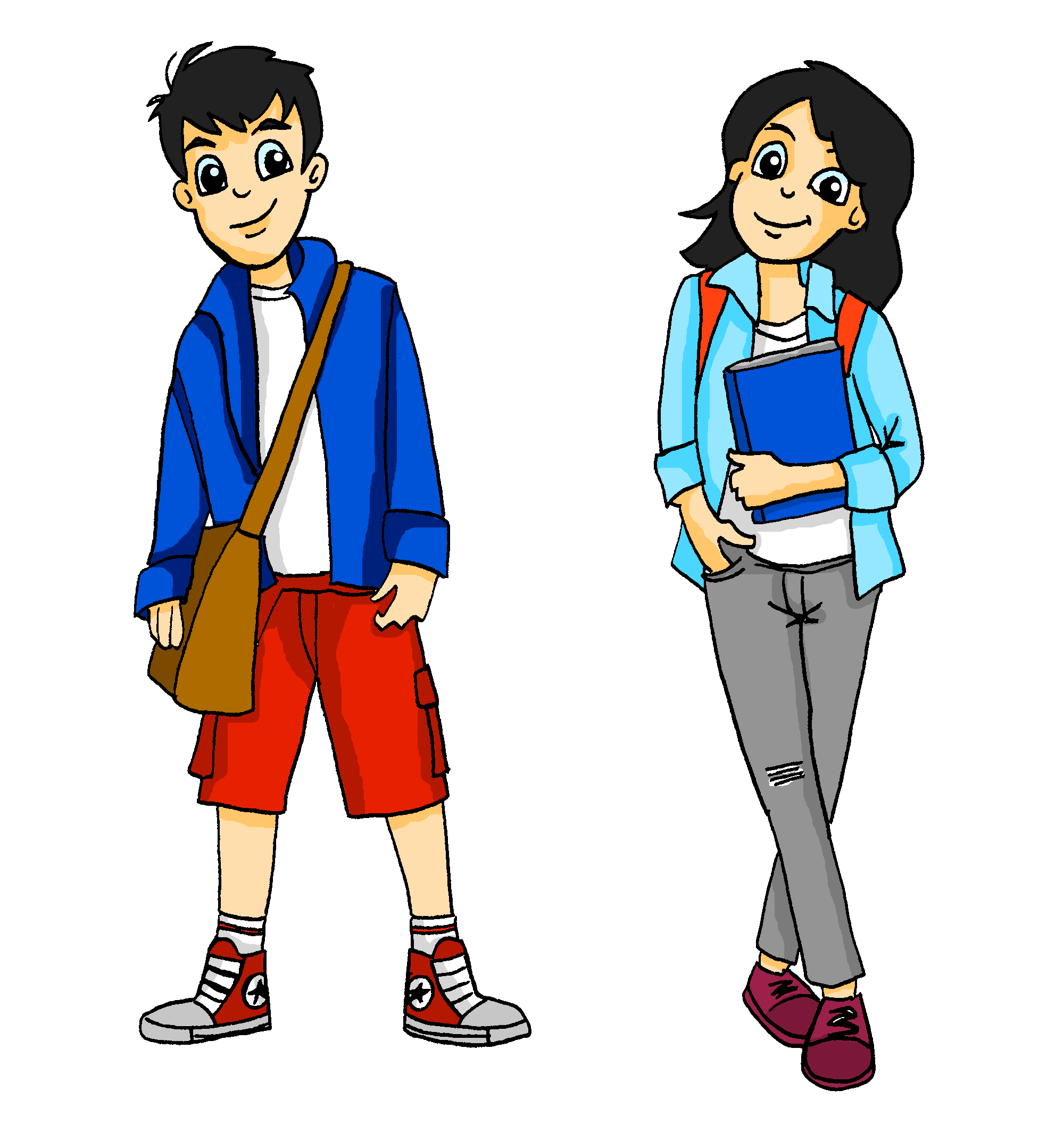 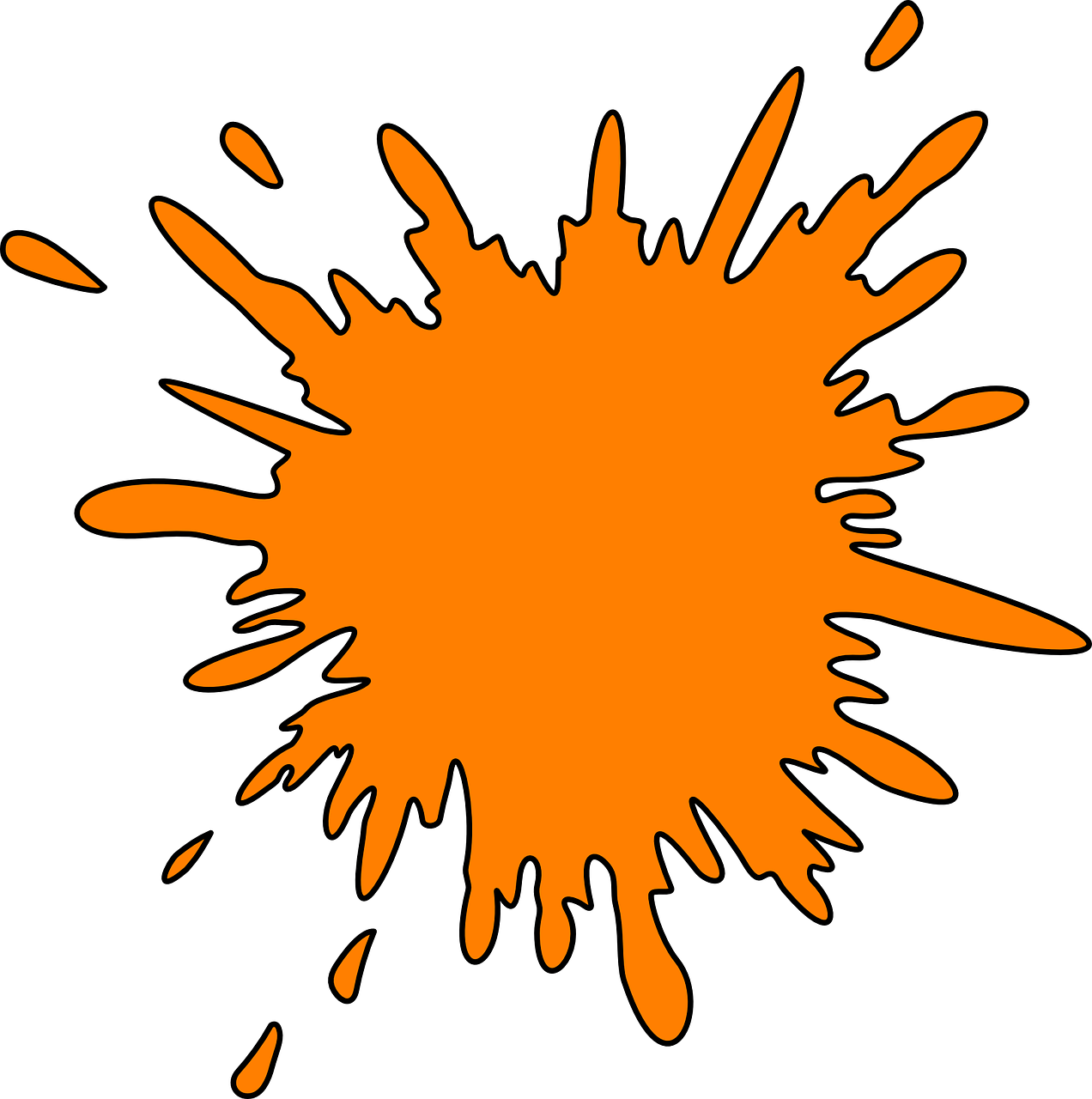 1. Ich habe einen
Ball  | Haus
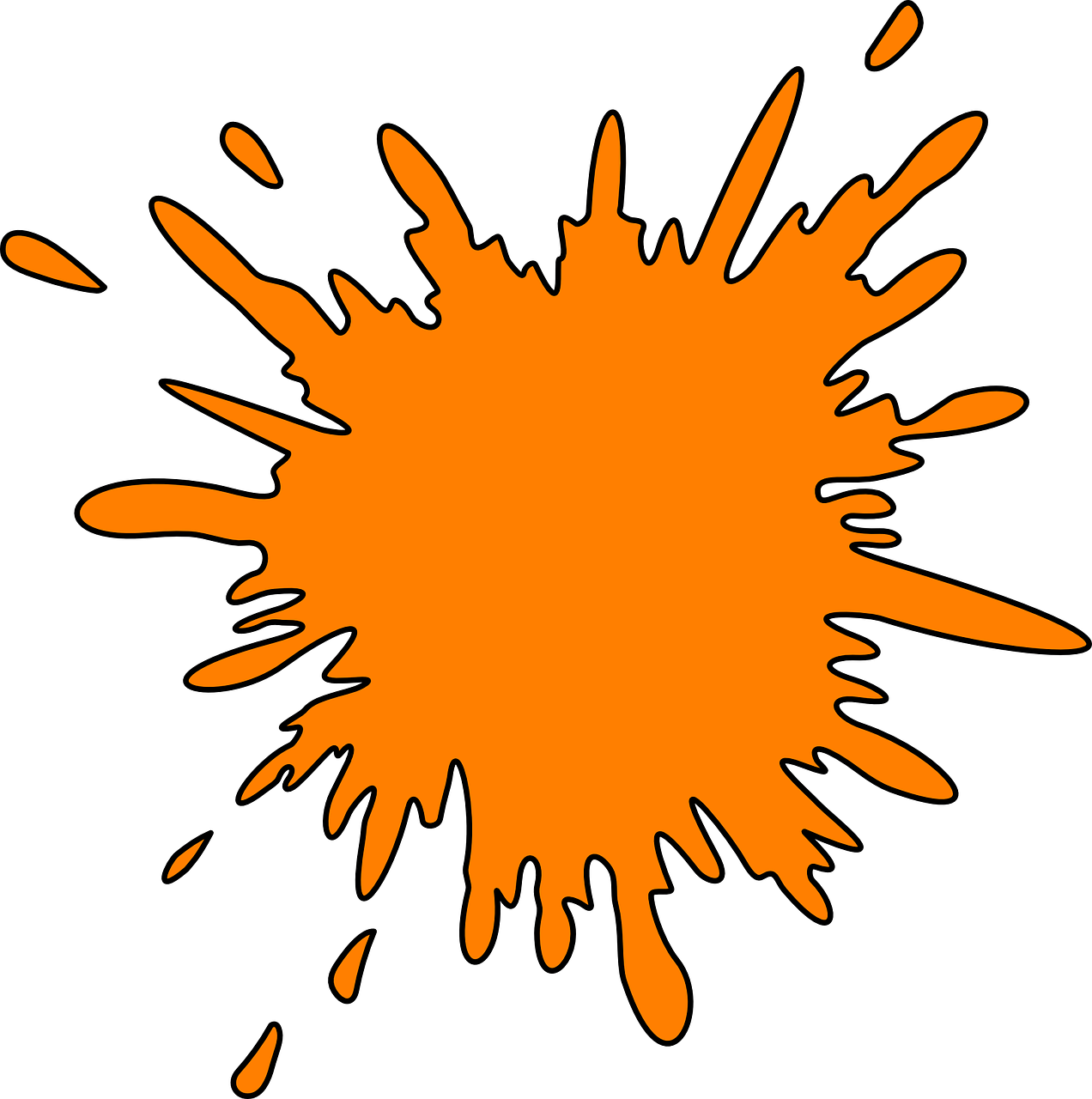 2. Ich habe eine
Heft | Flasche
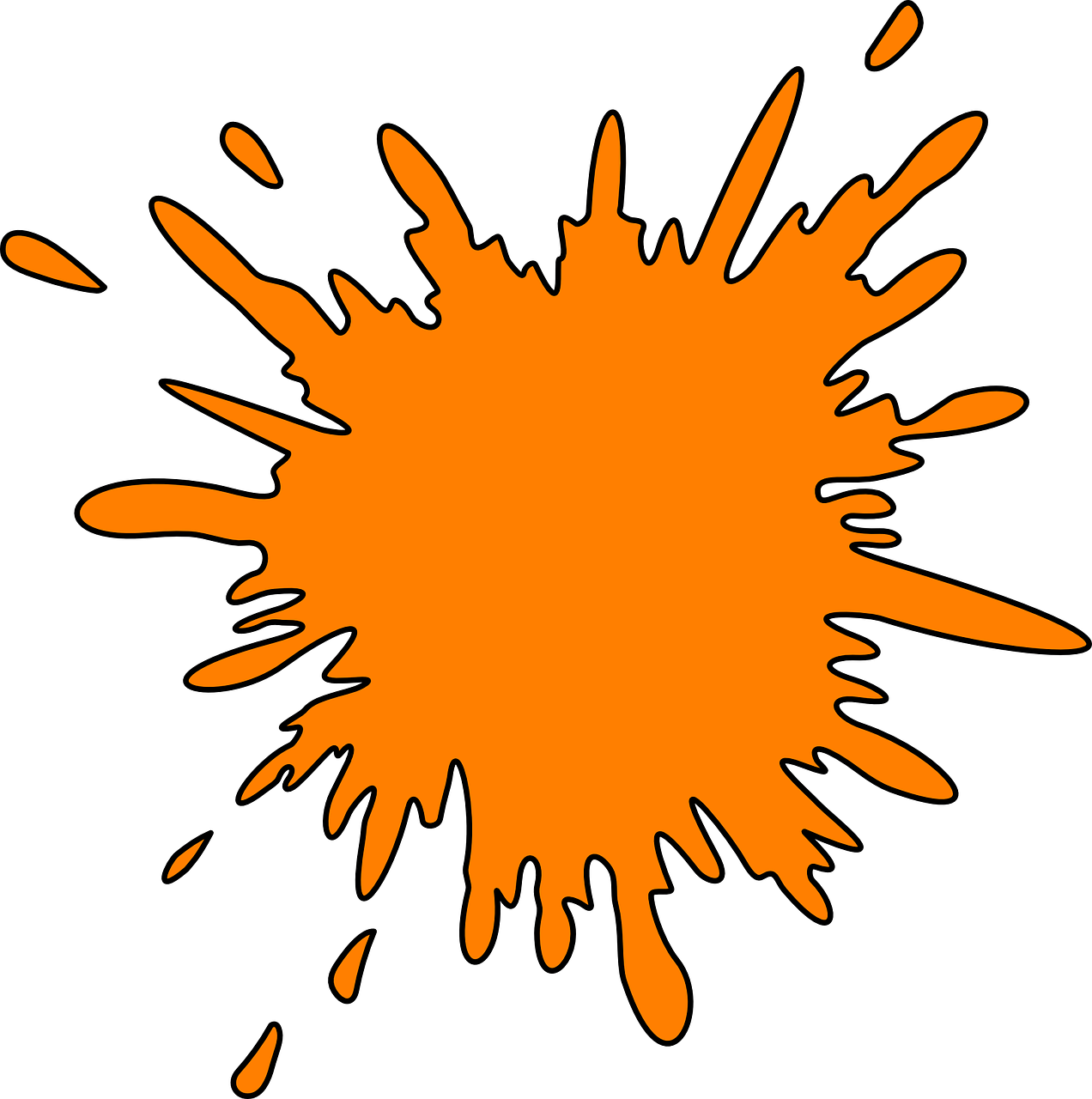 Hand | Tisch
3. Ich habe einen
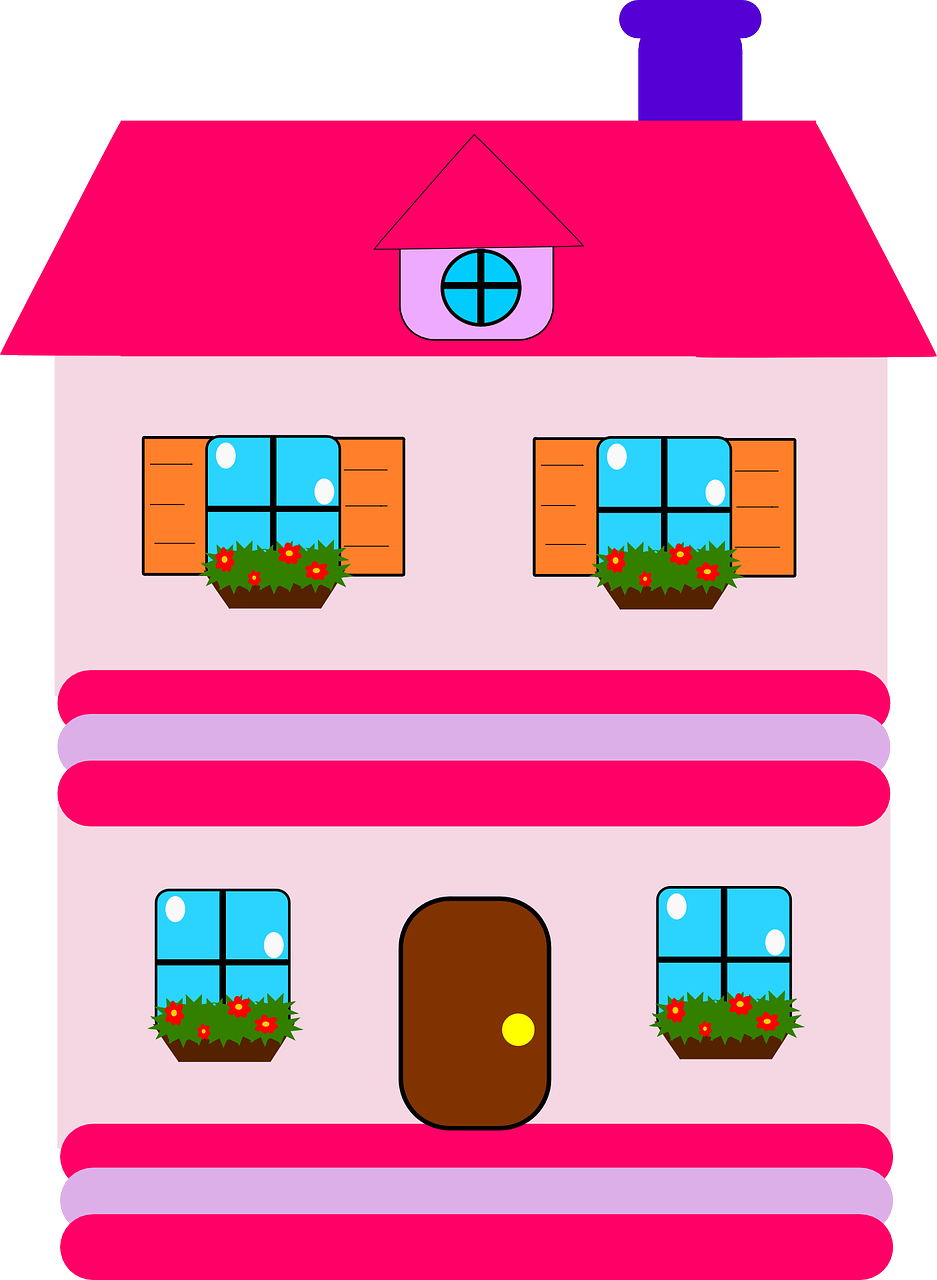 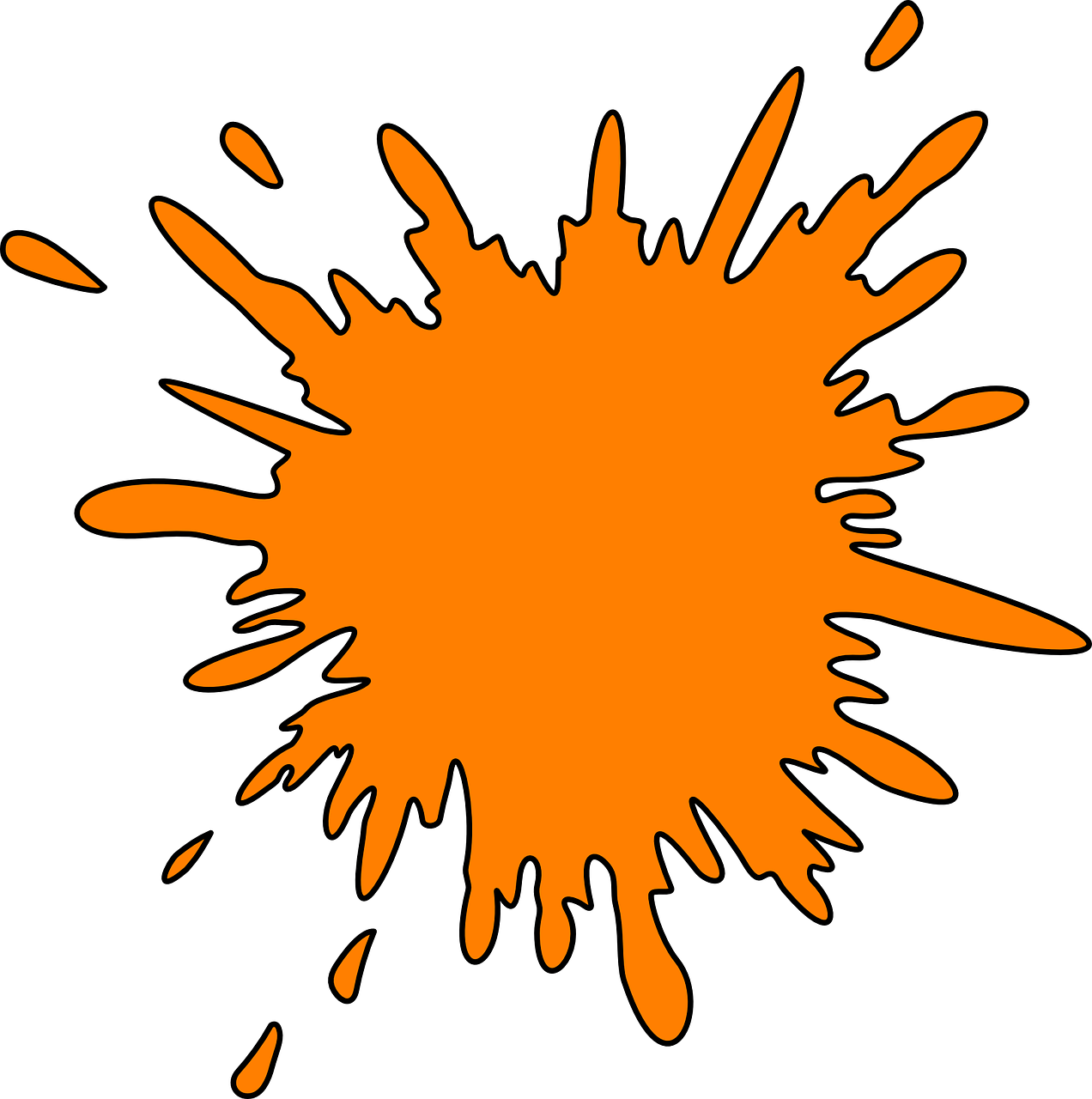 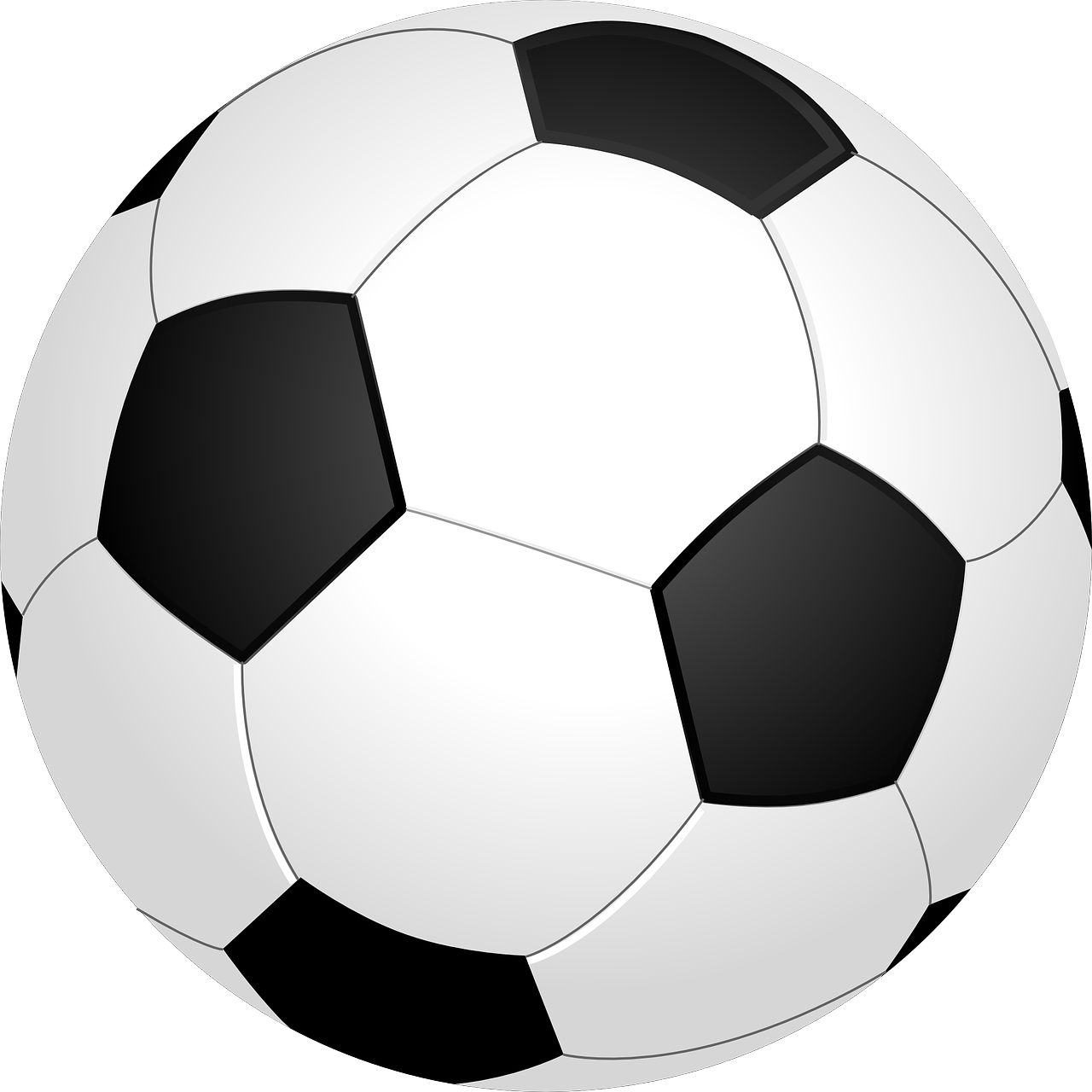 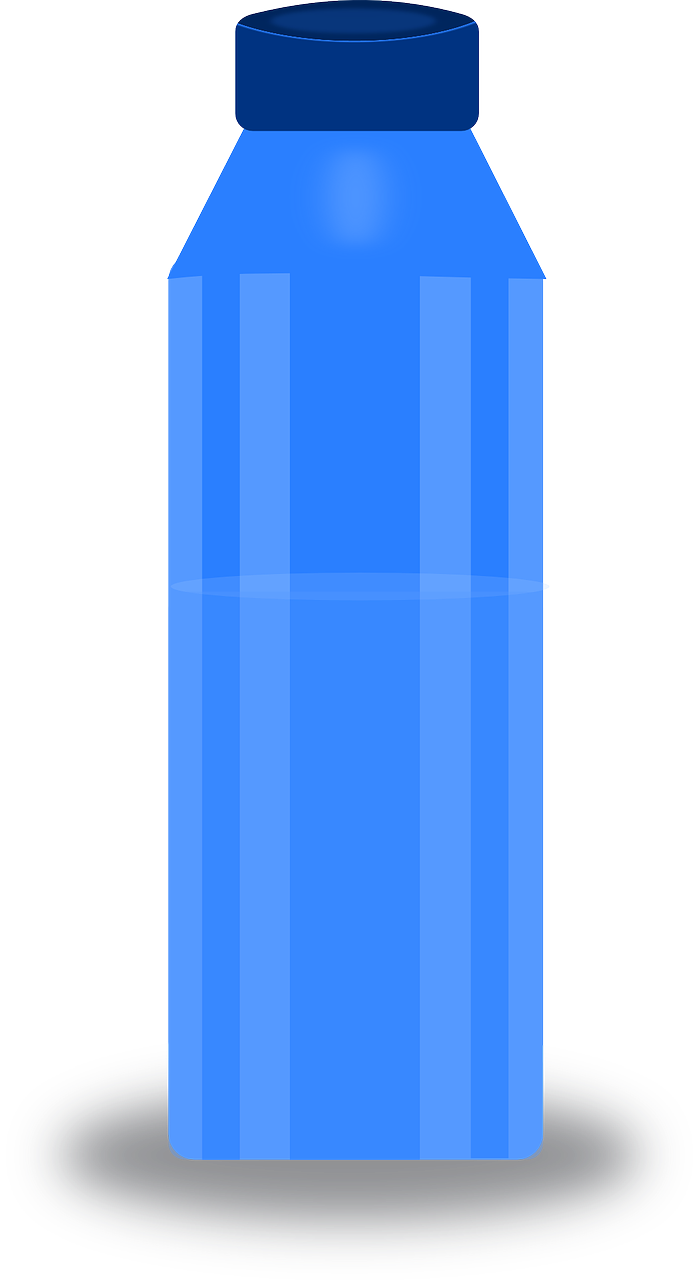 4. Ich habe ein
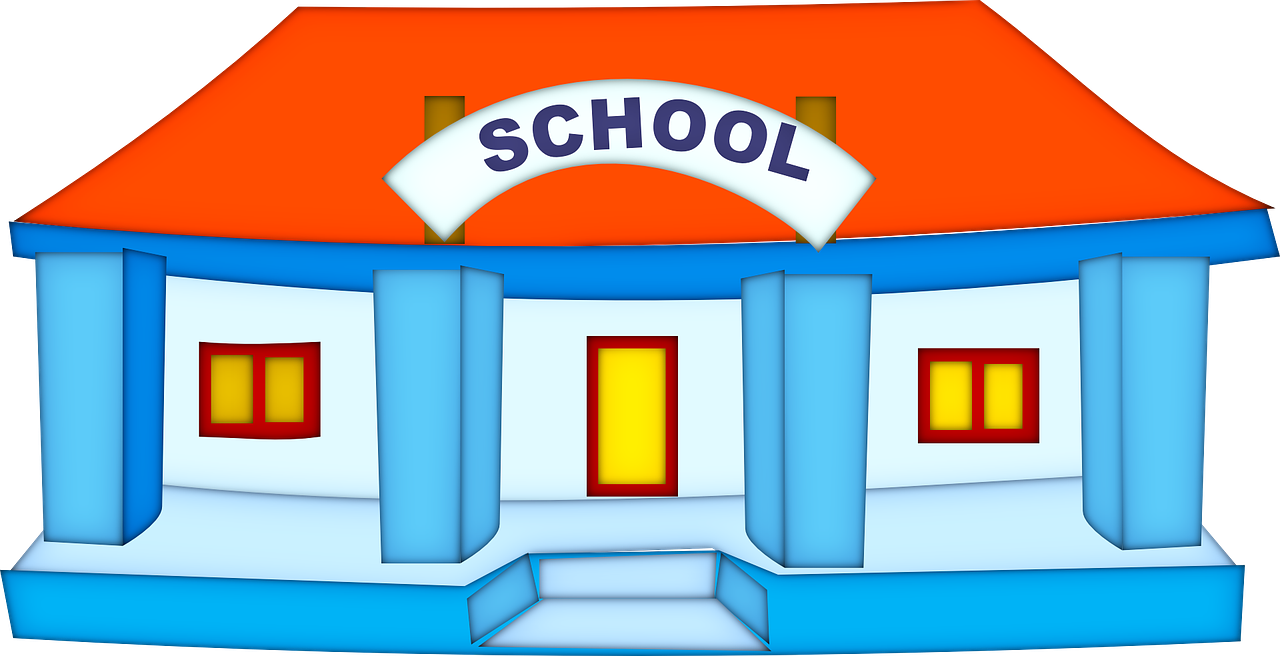 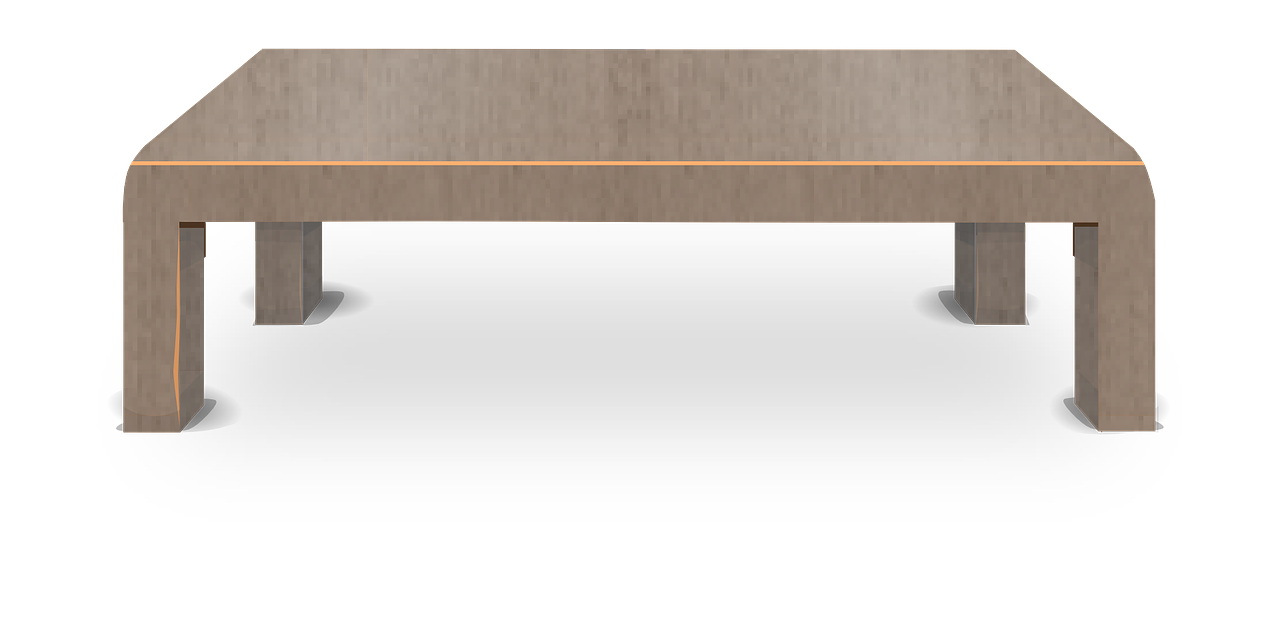 Tier  | Tafel
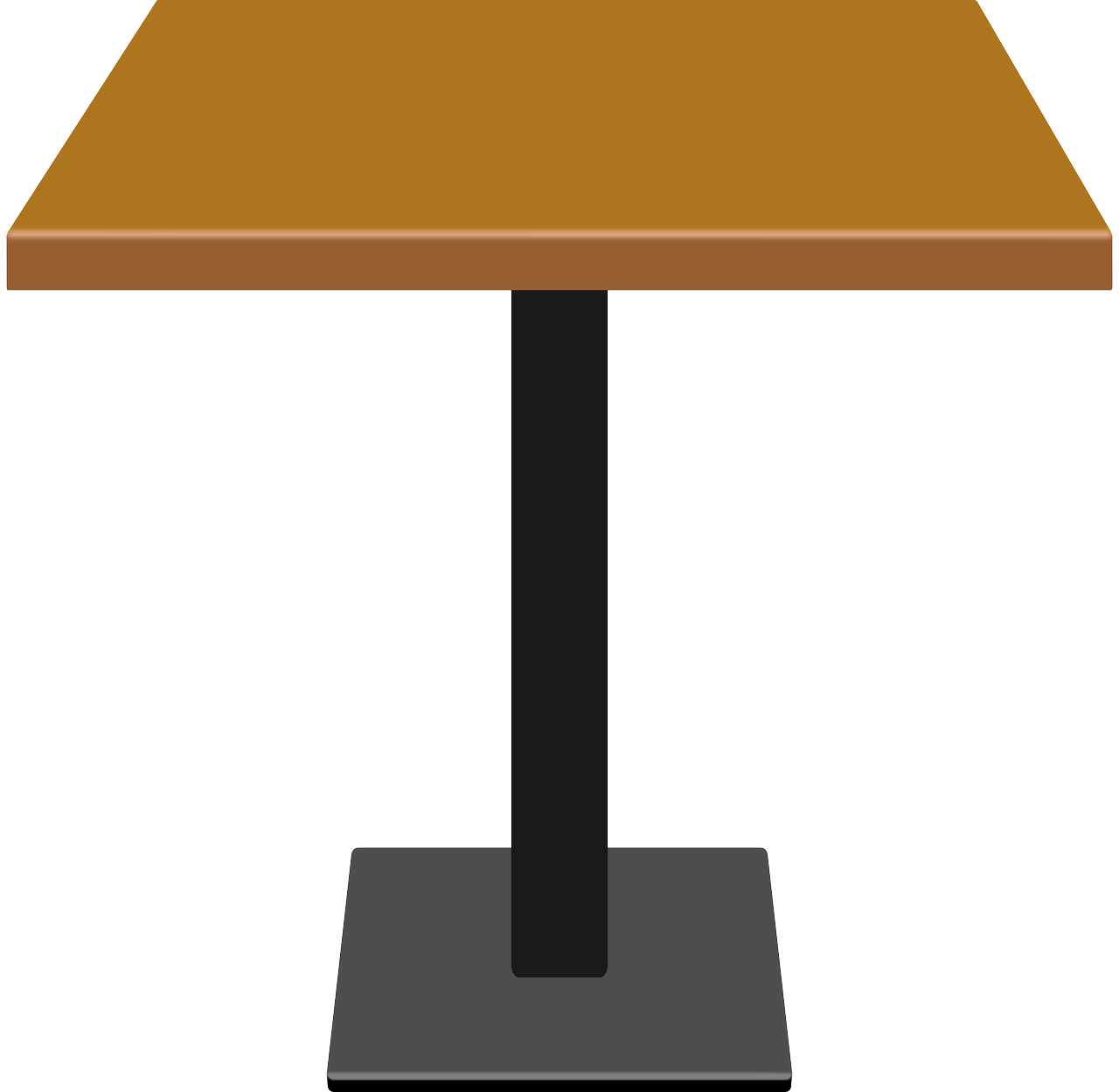 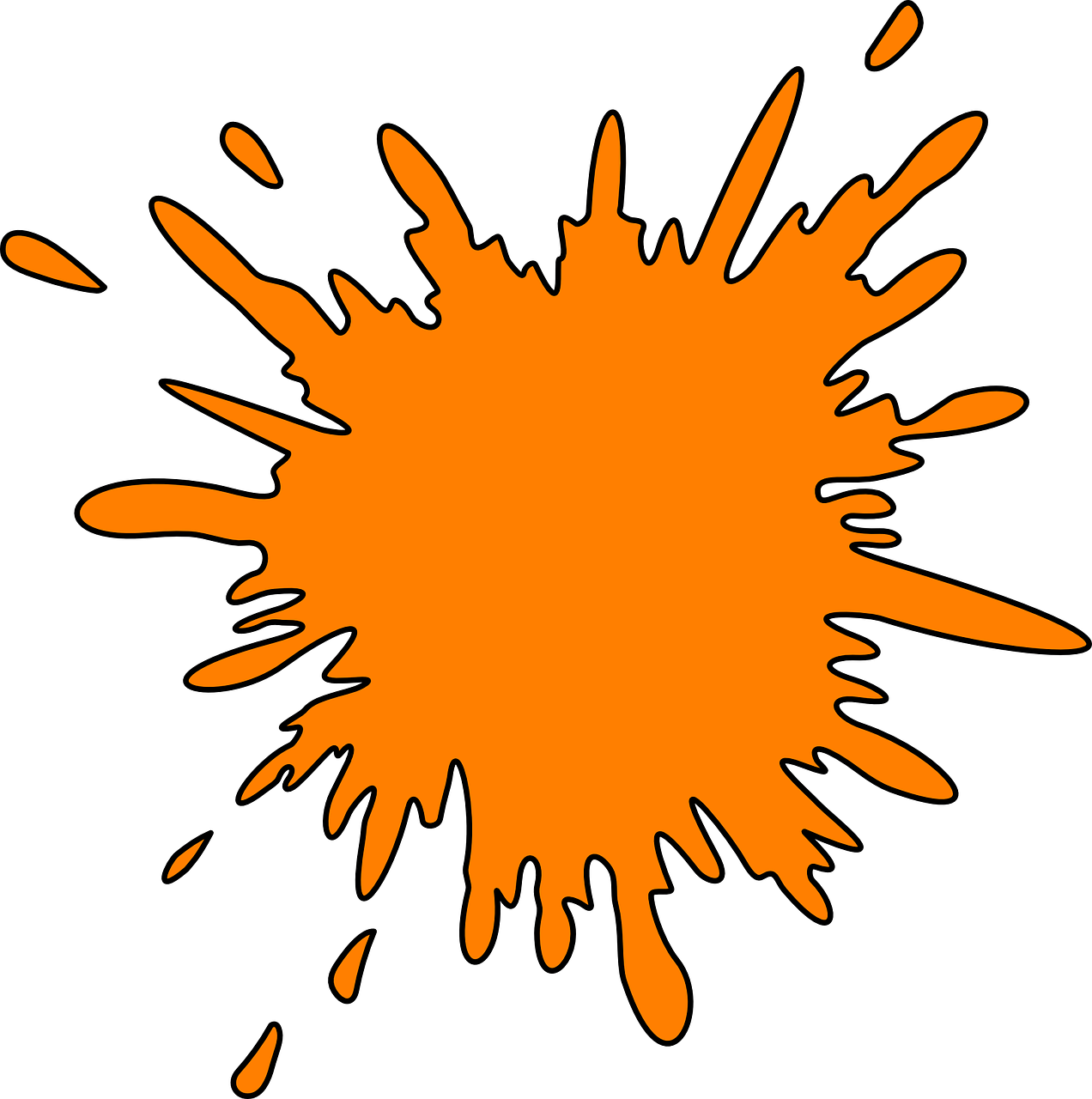 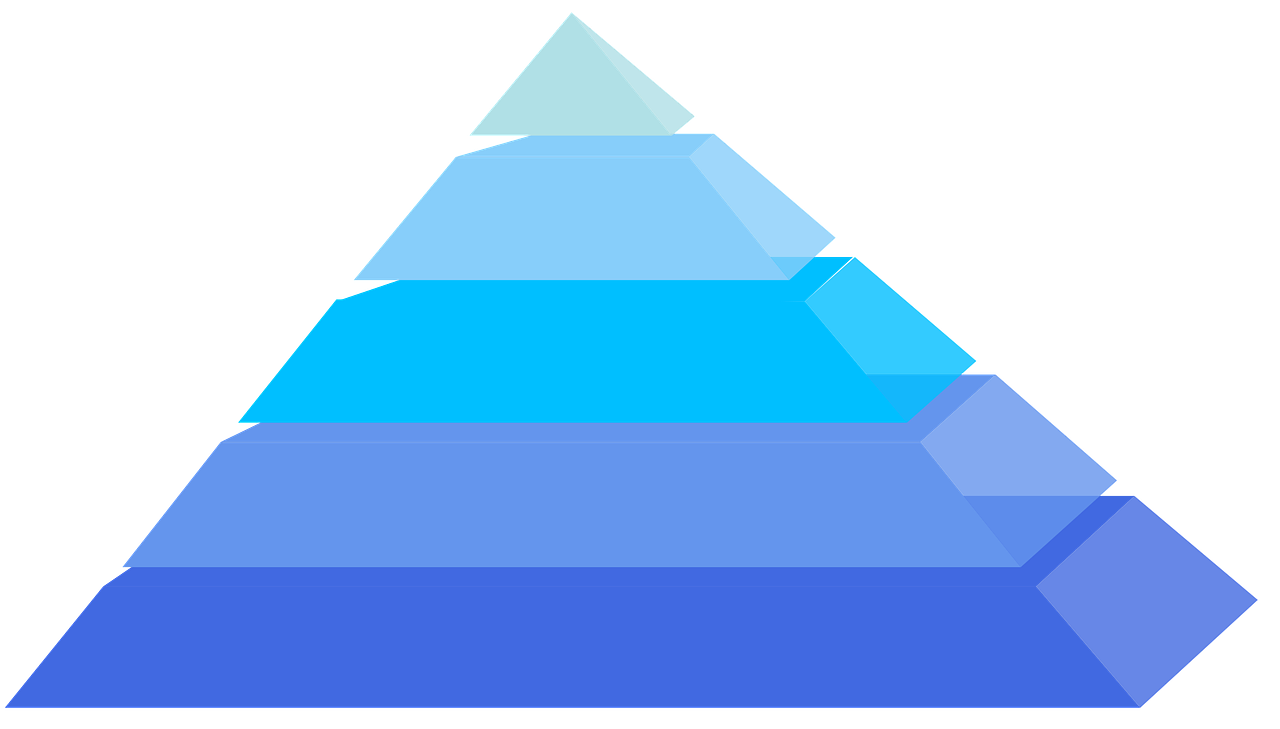 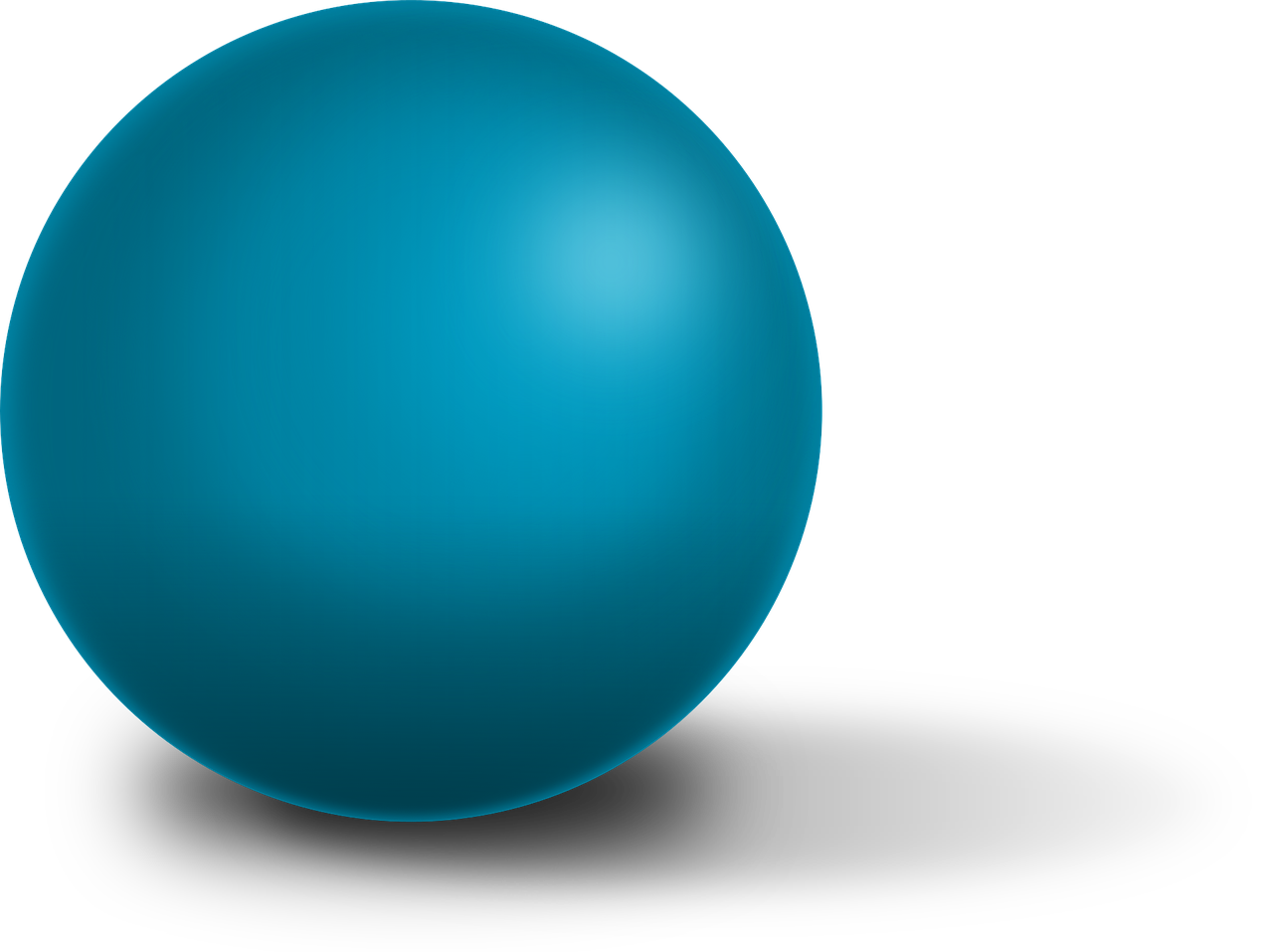 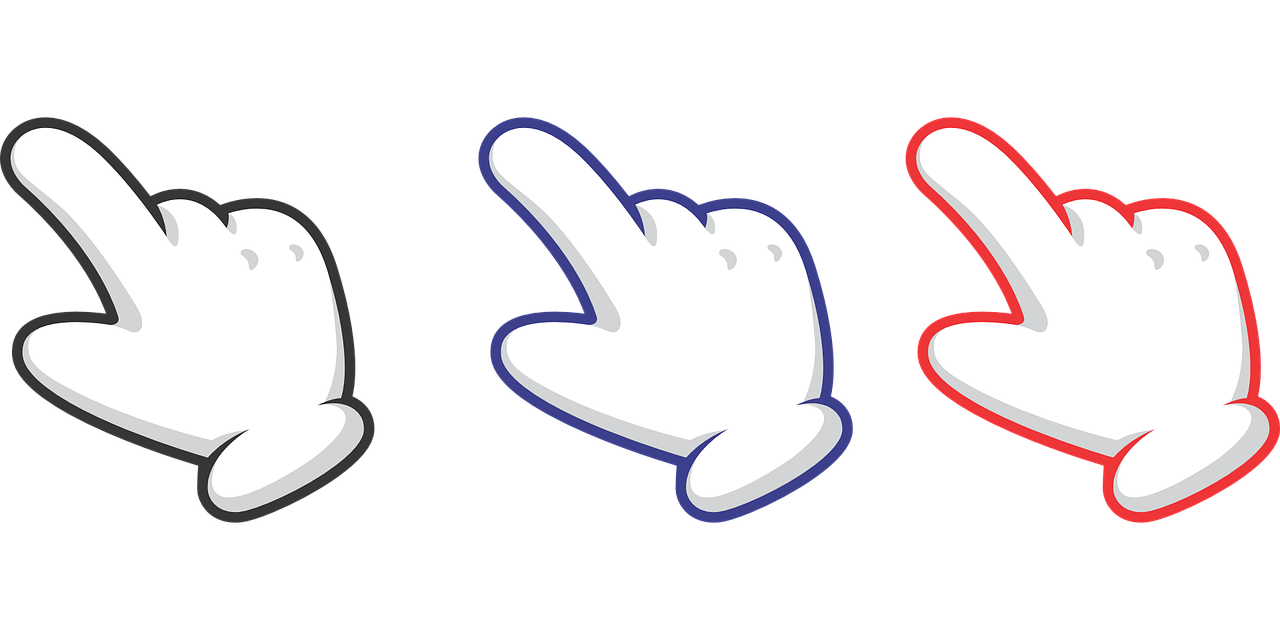 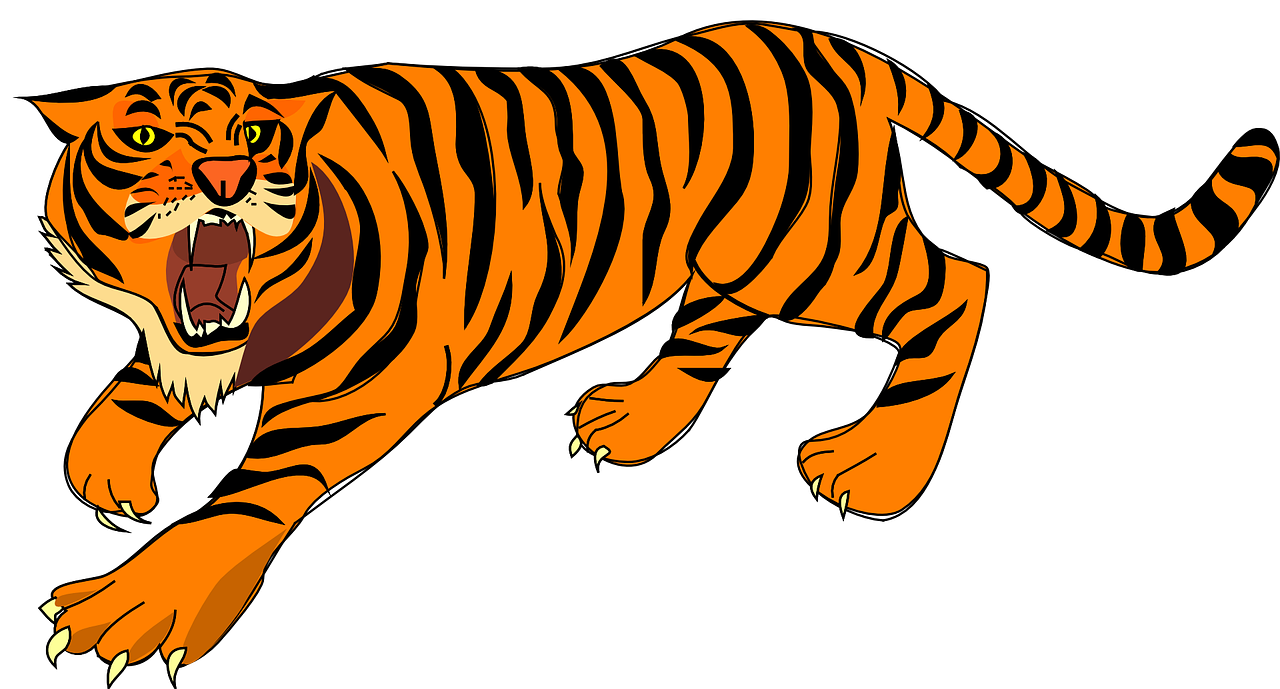 5. Ich habe ein
Haus  | Schule
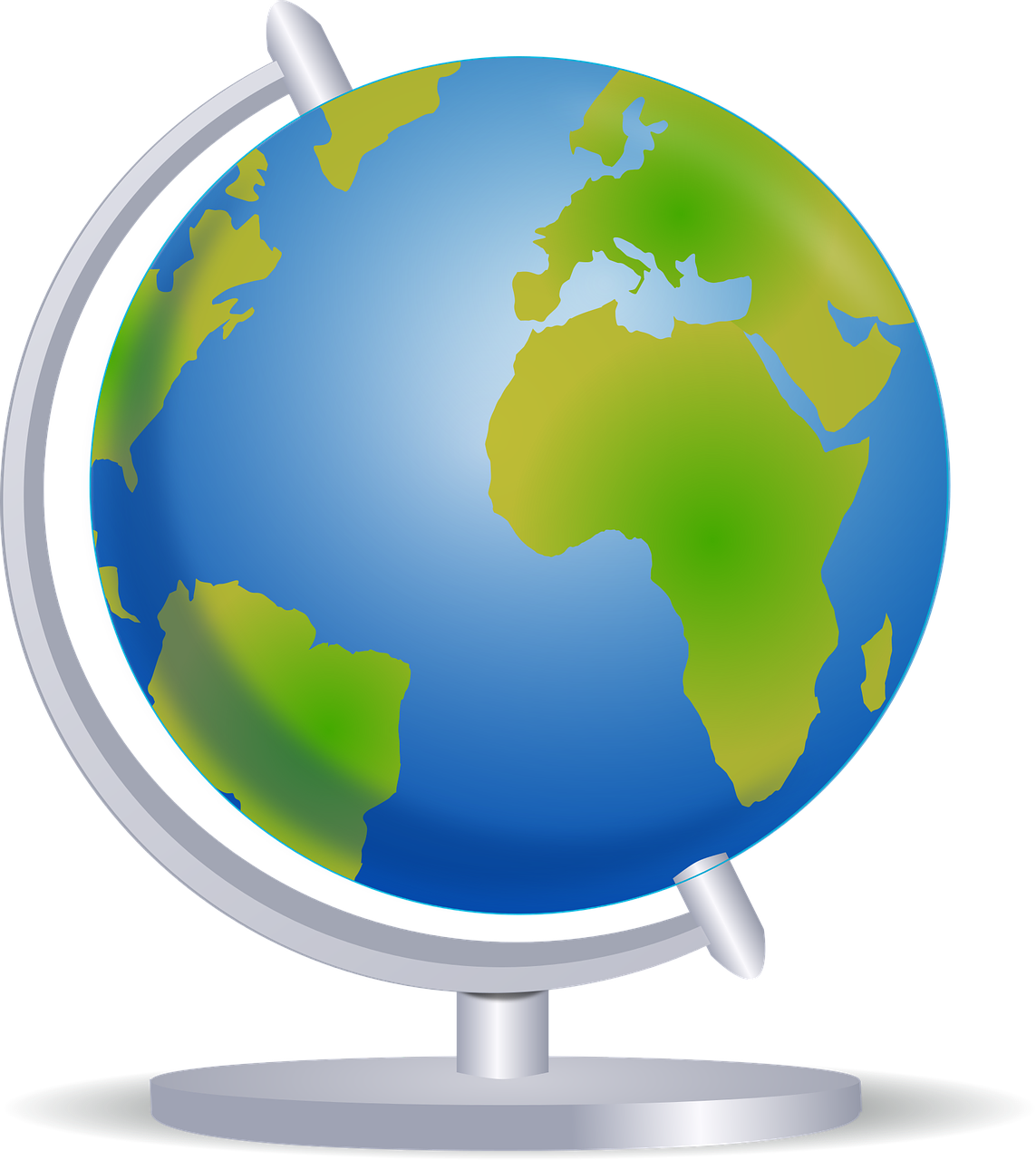 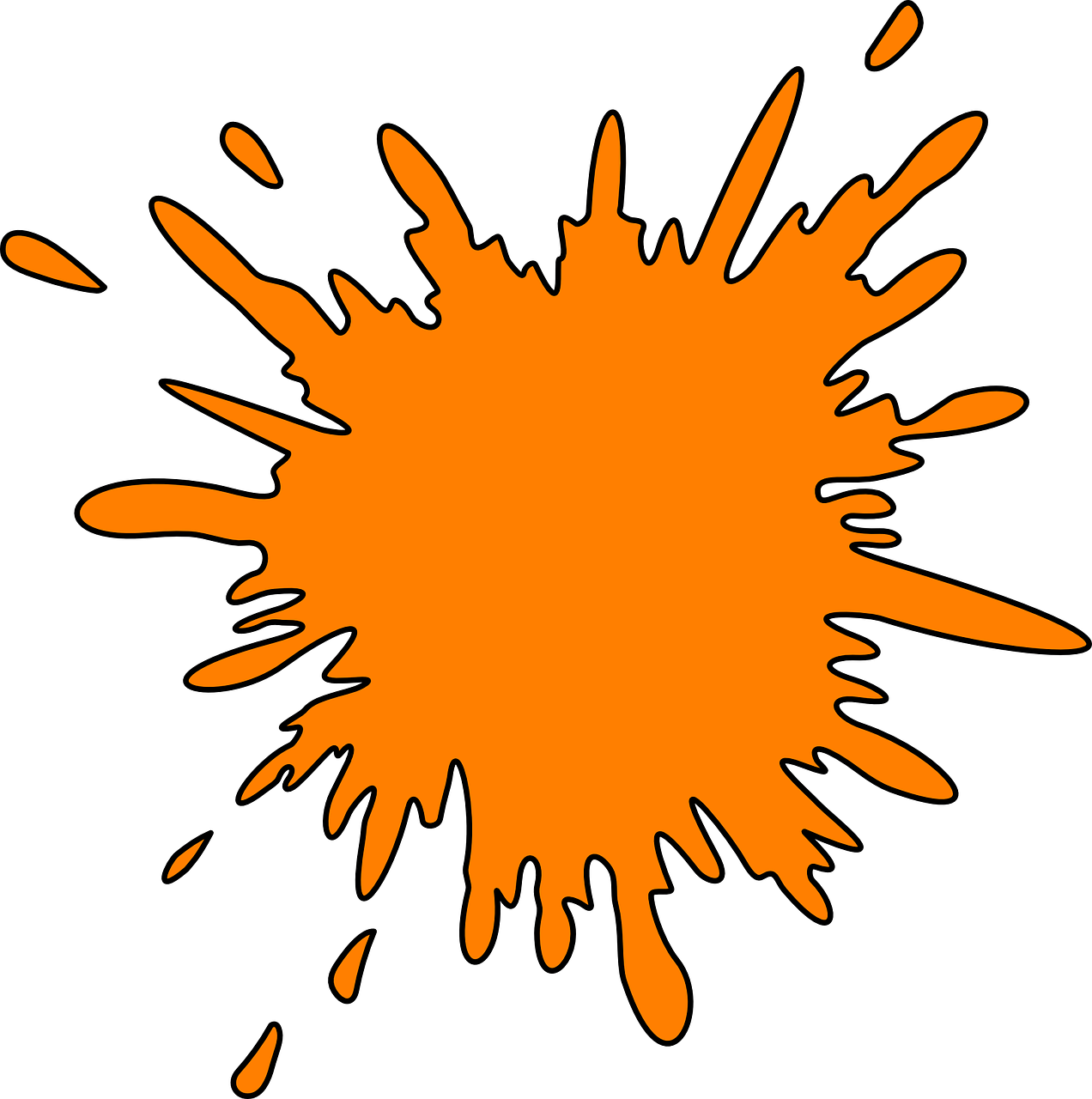 6. Ich habe eine
Form | Tier
[Speaker Notes: Timing: 7 minutesAim: to practise connecting indefinite articles to the correct nouns in R2 – accusative.
Procedure:1. Explain the task.
2. Students write 1-6 in their books and using their knowledge of the noun genders decide which noun Mia has on her list.3. Elicit and confirm the answers.  Unpack any misunderstanding.
Extension:Early finishers could be asked to compare what is on the table which the list, and to say if there is anything on the table that isn’t on the list – e.g., Fußball, Schule, Hand, Tafel (it’s a Minitafel – mini(which) board), Welt.  Students don’t know the word for globe.  They do know Welt and you could offer them either ‘der Erdball’ (earth ball) or ‘die Weltkugel’ (world ball) as two further examples of compounds. 
Students could write the missing sentences to complete the list. Of these words, all except ‘Tafel’ (and Erdball/Weltkugel) are on all 3 AO lists.  Tafel (board, and bar (of chocolate)) only appears on the Eduqas list.]
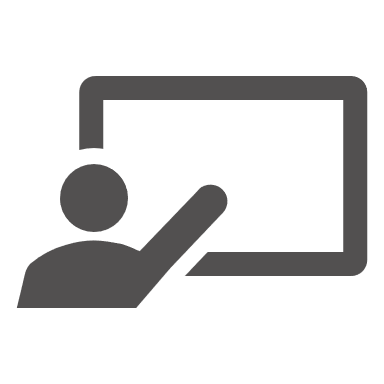 Was sagt Mia?
Schreib 1 – 6 und das Ding auf Deutsch.
hören
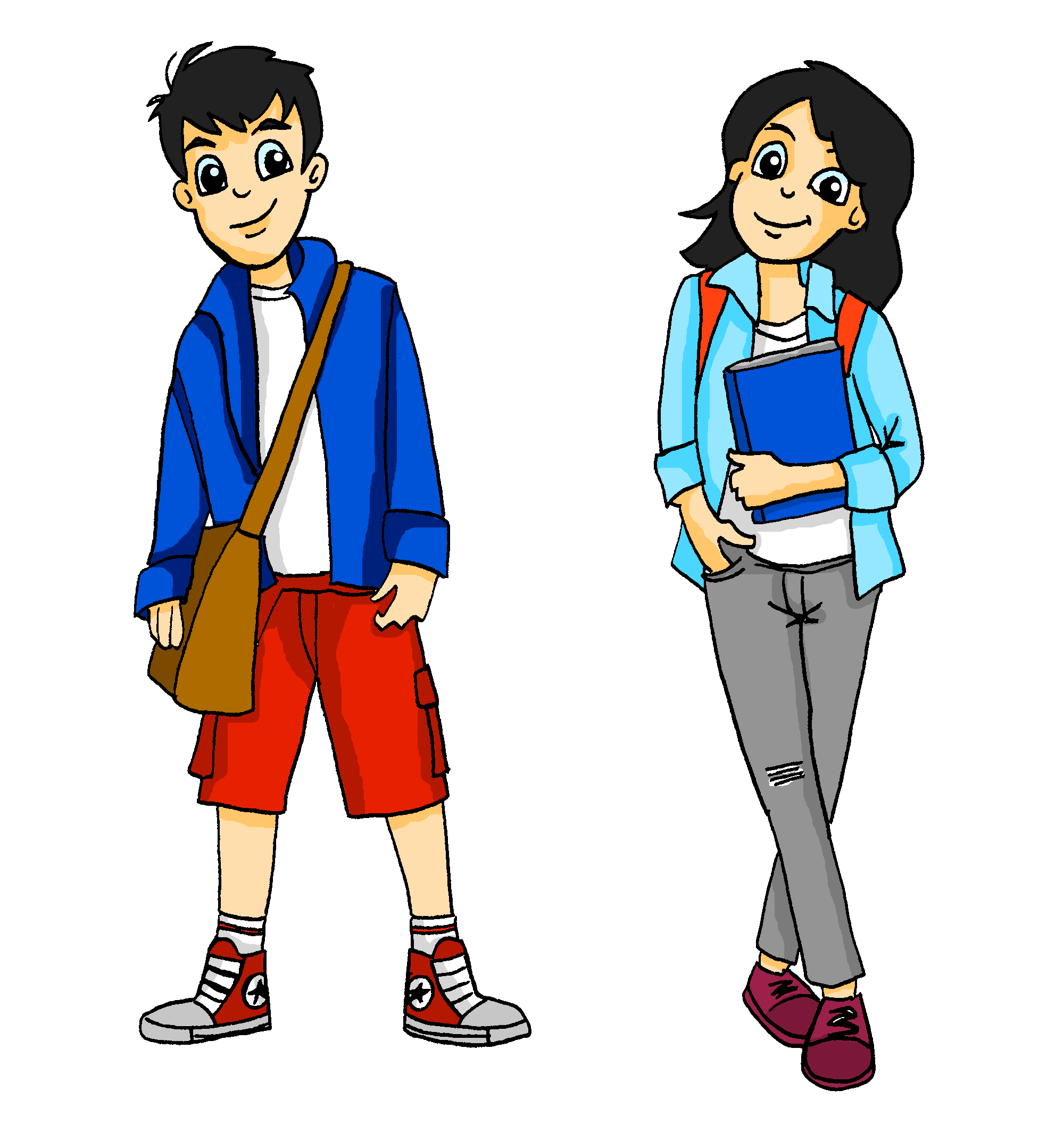 Mia talks to Wolf about items for the sale. Does she say ‘Ich’ (I) or ‘Du’ (you)?
you have
I have
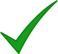 Fußball
1
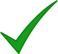 Flasche
2
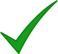 Heft
3
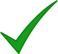 Haus
4
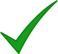 Nummer
5
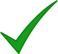 Fahrrad
6
das Fahrrad - bicycle
[Speaker Notes: Timing: 8 minutesAim: to practise aural distinction between ich habe and du hast in a listening activity, and their connection with meaning. In addition, to practise transcription.

Procedure:1. Students write 1-6 in their books.
2. Click on the audio button to play each sentence. The pronouns have been obscured, so students have to pay attention to the verb forms.
3. Students tick the appropriate column, for ‘I have’ or ‘you have’.
4. Click to bring up the answers.
Transcript:1. Ich [habe] einen Fußball.2. Du [hast] eine Flasche.3. Ich [habe] ein Heft.
4. Ich [habe] ein Haus.
5. Ich [habe] eine Nummer.
6. Du [hast] ein Fahrrad.]
Wie sagt man das auf Deutsch?
Write 5 sentences in English.Your partner says them in German.
lesen / sprechen
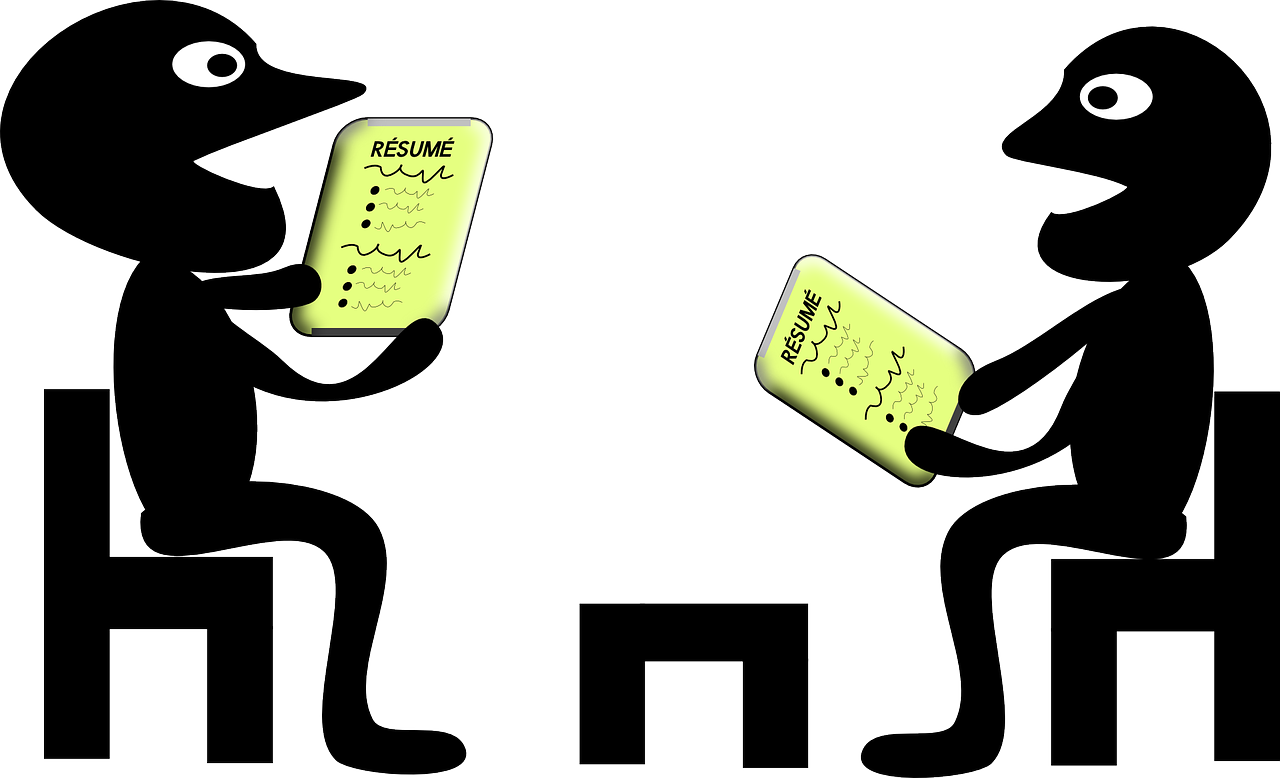 [Speaker Notes: Timing: 8 minutes

Aim: to practise comprehension and read aloud of new and revisited language and grammar from this and previous weeks.

Procedure:
Both pupils write 5 sentences (in English) made up of words from the table.
They swap sentences. 
Partner A tries to say all B’s sentences in German as quickly as possible.
Then Partner B tries to say all A’s sentences in German.]
Ich habe einen, eine, ein…
Possessing things: I have ‘the’ or I have ‘a/an’HABEN (to have, having) ich habe, du hastIndefinite articles (singular), R2 (accusative)
SSC Revisit [a] [e] [ei] [z] [w]
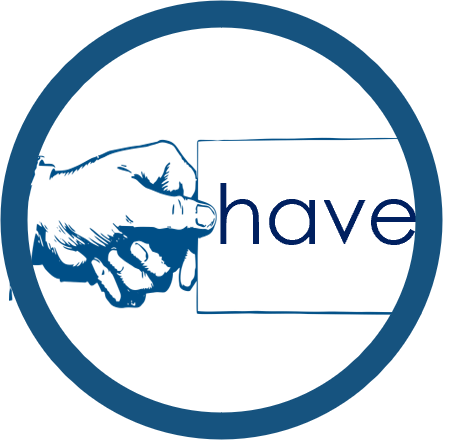 Y7 GermanTerm 1.1 – Week 6 – Lesson 12Inge Alferink / Rachel HawkesArtwork: Steve ClarkeDate updated: 16.08.23
[Speaker Notes: Artwork by Steve Clarke.  All additional pictures selected are available under a Creative Common license; no attribution required.
Learning outcomes (lesson 2):
Consolidation of HABEN / ich habe, du hast, er/sie hat
Consolidation of indefinite articles (singular) – Row 2 (accusative)SSC Recap [a] [e] [ei] [z ] [w]
SSC - Recap [a] [e] [ei] [z ] [w]

Word frequency (1 is the most frequent word in German): 
7.1.1.6 (introduce) habe, hast [6] Beispiel [94] Erste [95] Frage [157] Frau1 [99] Grund [249] Hand [180] Herr [154] Problem [210] Schule [359]  
Wer hat einen Grund / eine Frage / ein Beispiel / ein Problem? Wer ist der/die/das Erste?
7.1.1.3 (revisit) bin [4] ich [10] Ding [370] Form [307] Mensch [90] blau [948] gelb [1446] groß1 [67] gut [76] klein [110] rot [477] wie? [25] und [2] bitte [471] danke [877] ein, eine [5] wie geht's? [n/a]

Source:  Jones, R.L. & Tschirner, E. (2019). A frequency dictionary of German: core vocabulary for learners. Routledge]
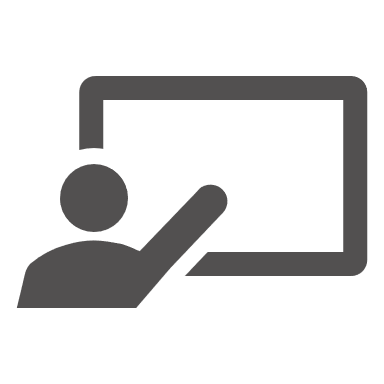 schreiben
Was ist das auf Deutsch?
Schreib auf Deutsch.
Du hast einen Grund.
Das ist ein Fußball.
Er ist ein Freund.
Ich habe eine Frage.
Sie hat ein Beispiel.
[Speaker Notes: Timing: 10 minutes

Aim: to practise written production of new and revisited language and grammar from this and previous weeks.

Procedure:
Teacher clicks to bring up prompt 1.
Students write the sentence in German.
Teacher clicks to provide feedback.
Continue with items 2-5.

Notes:
1) If there is more time, students can continue the activity in pairs OR the teacher can continue to give prompts for further sentences.2) If more support is needed, students could use the Knowledge Organiser or their Language Guide, but encourage most students to work from memory.  Tell them it is not a test and they will learn more by trying to remember the words, than by copying them across from a written source.3) This activity could also be completed as a speaking activity.

The five sentences are:1. You have a reason. Du hast einen Grund.2. That is a football. Das ist ein Fußball.3. I have a question. Ich habe eine Frage.
4. She has an example. Sie hat ein Beispiel.5. He is a friend. Er ist ein Freund.]
hören / schreiben | lesen / sprechen
Phonetik
60
Auf Wieder-sehen [goodbye]
sagen
[to say, tell]
der Arzt
[doctor(m)]
antworten[to answer]
die Welt
[world]
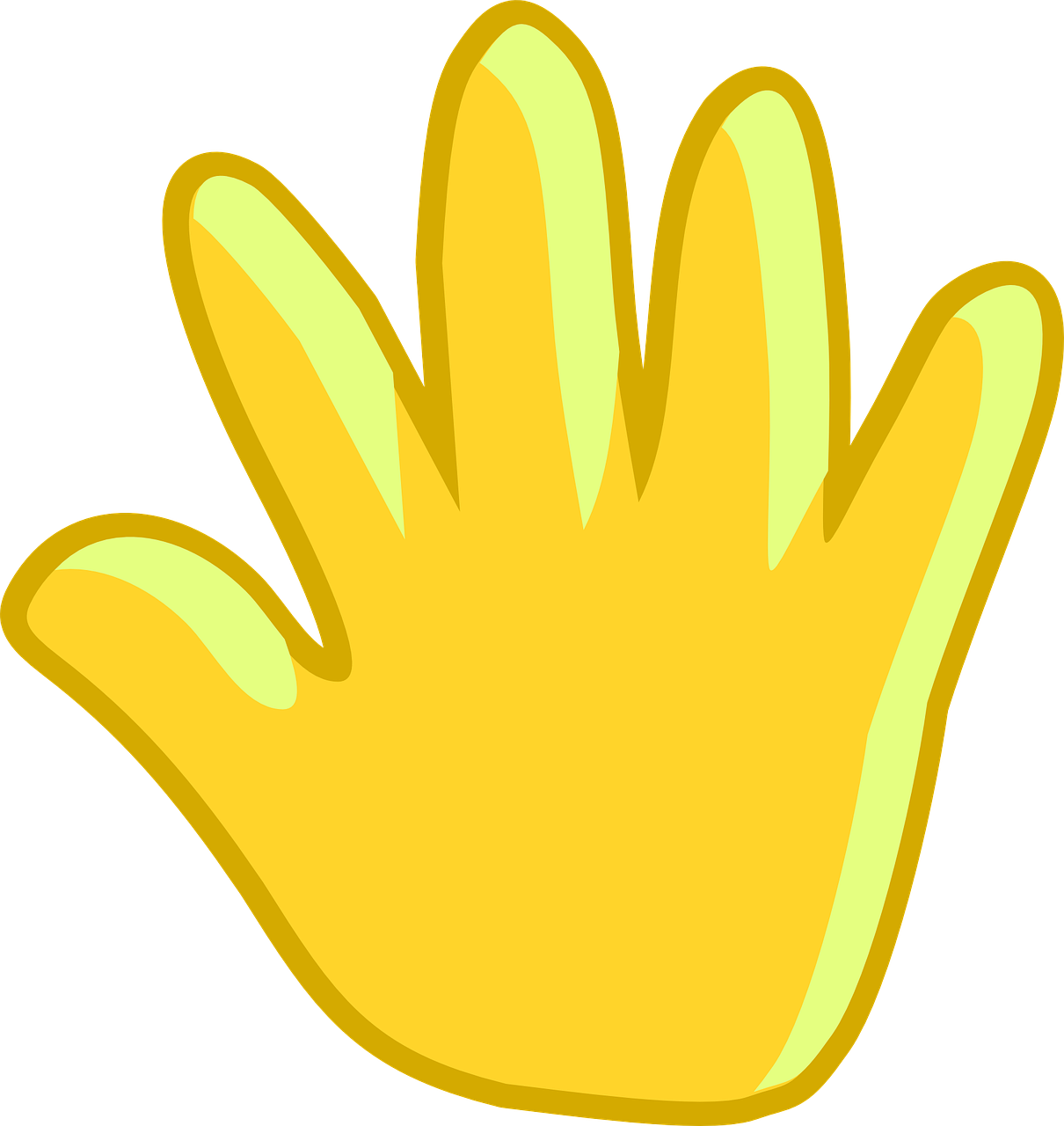 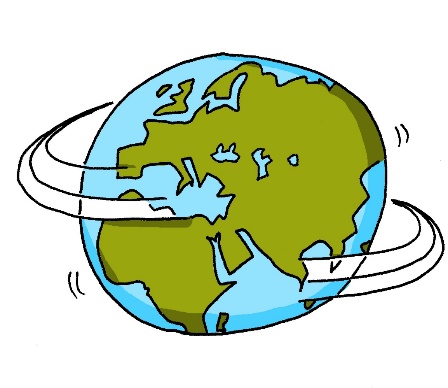 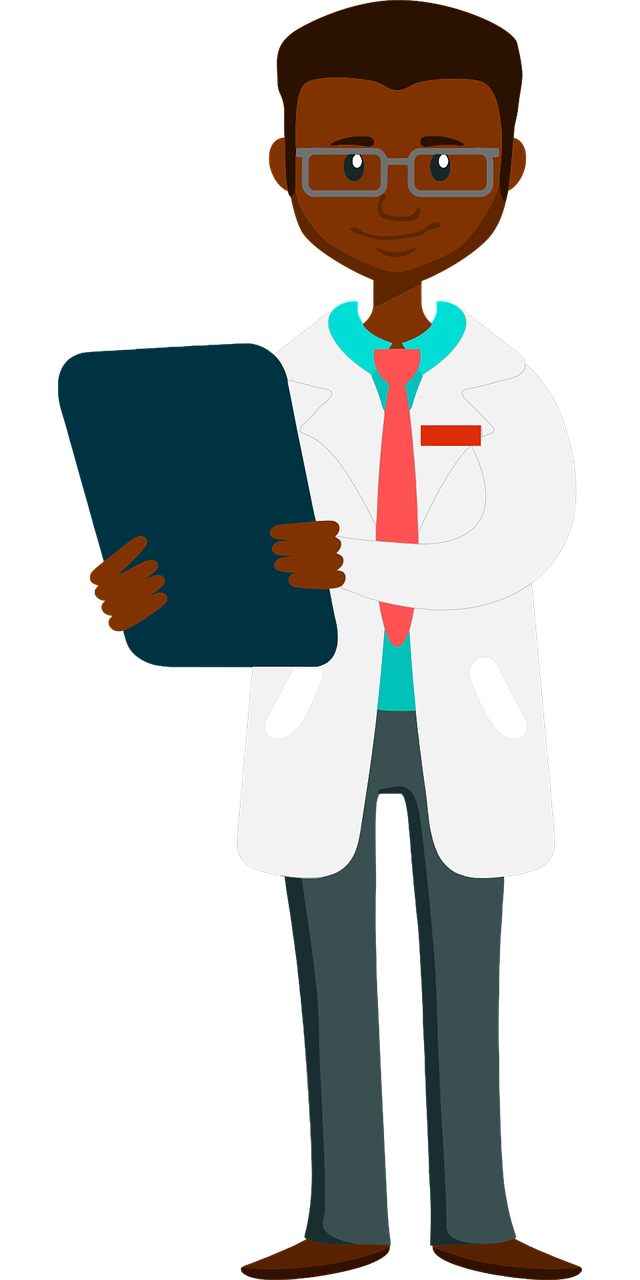 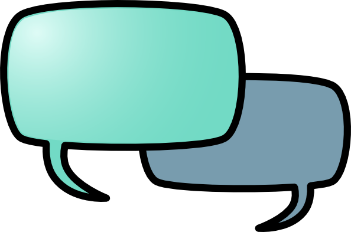 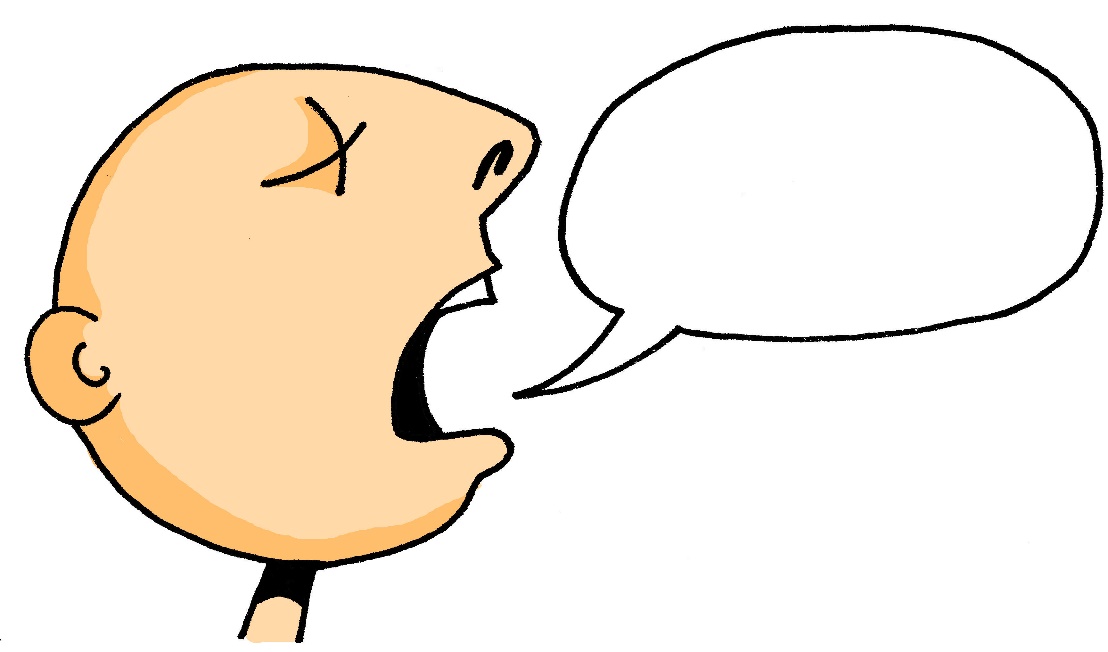 S
allein
[alone]
frei
[free]
klein[small, little]
denken[to think, thinking]
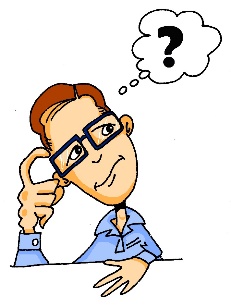 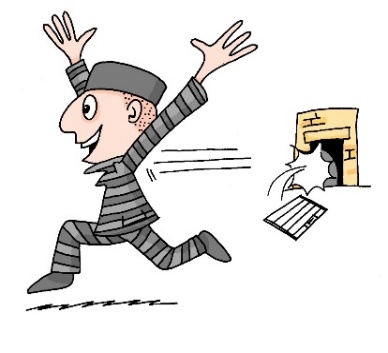 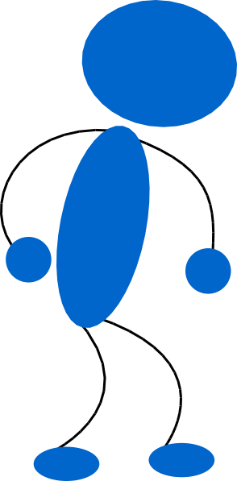 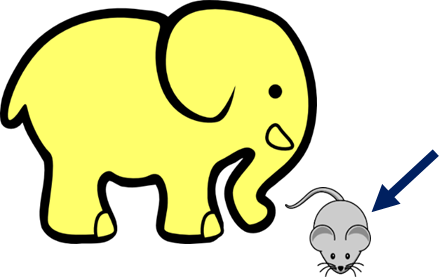 Wasser[water]
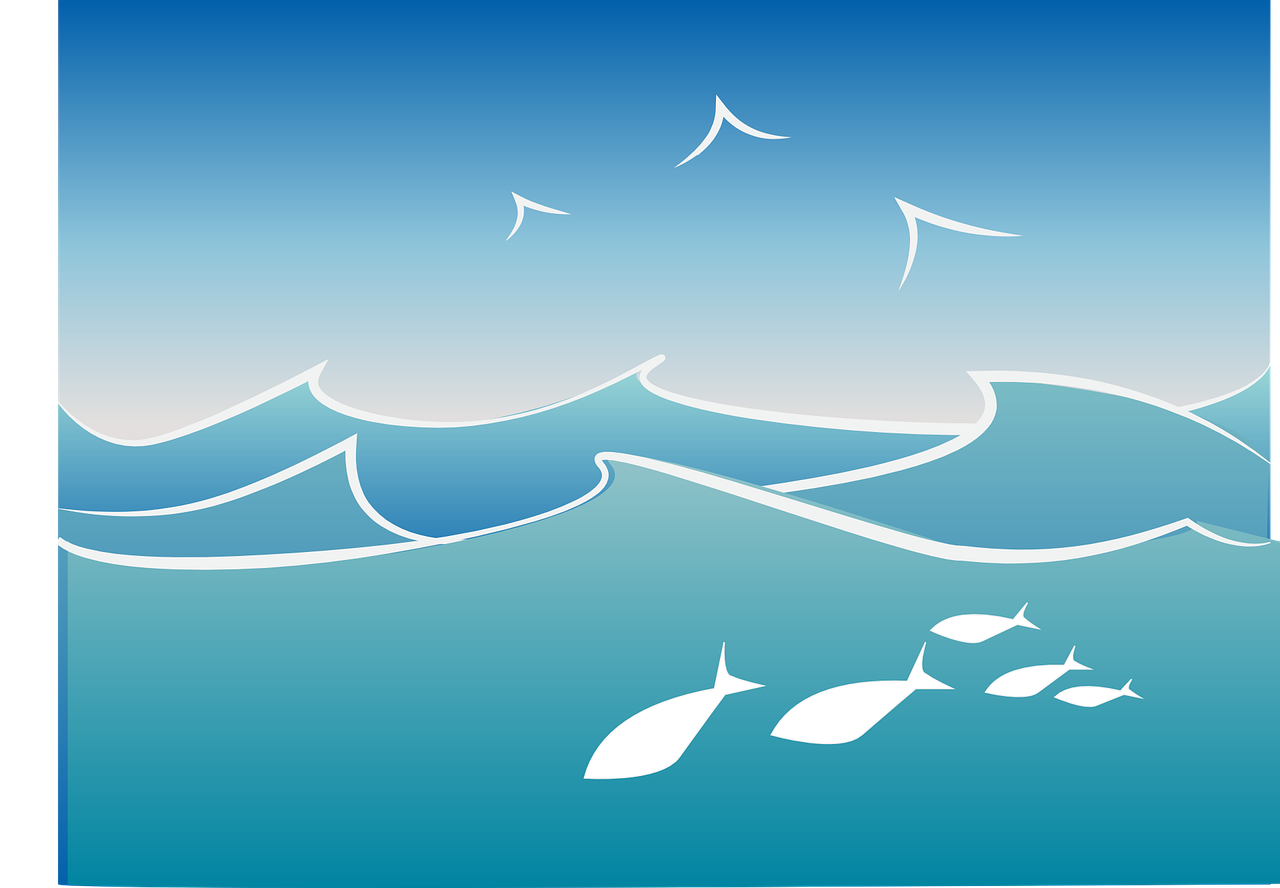 zehn
[ten]
geben
[to give, giving]
der Zug
[train]
das Meer[sea]
kalt
[cold]
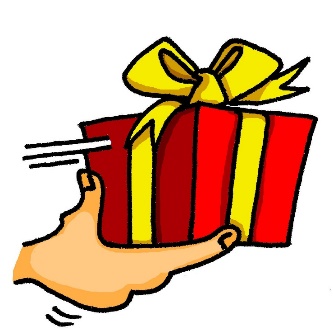 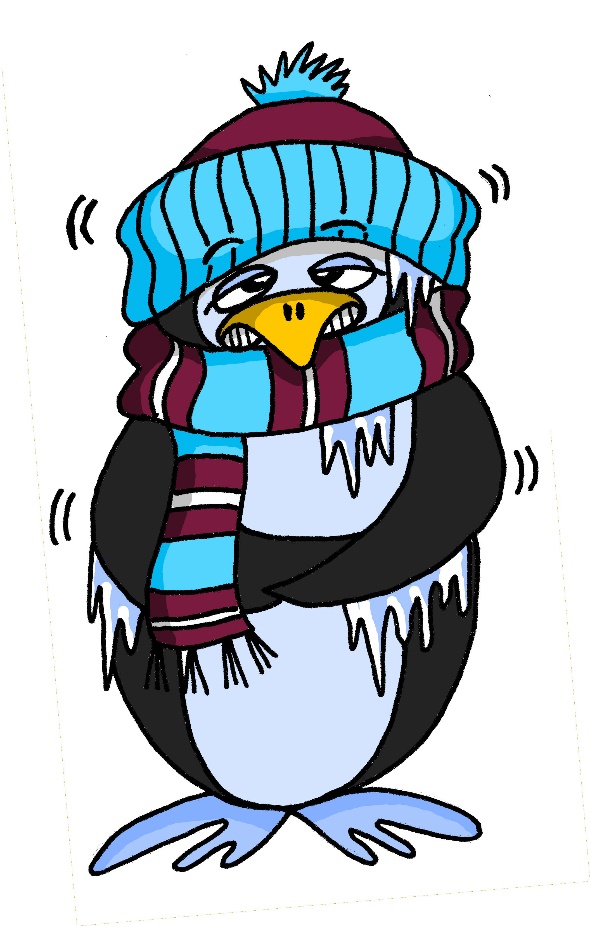 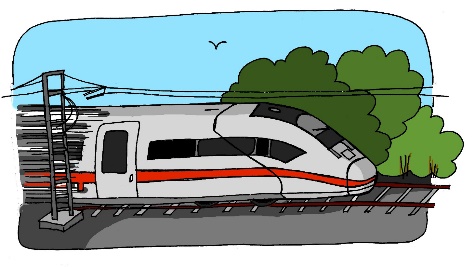 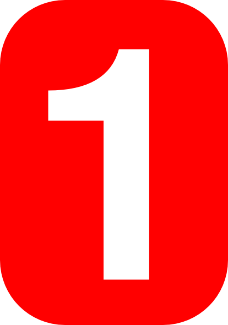 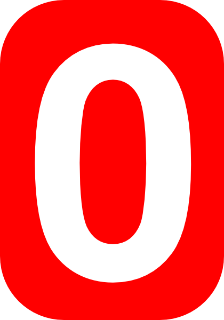 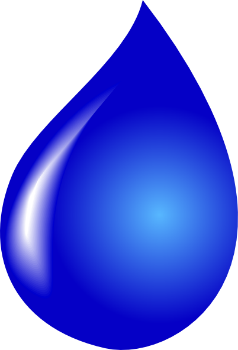 0
START
[Speaker Notes: Timing: 5 minutes 

Aim: to recap knowledge of SSC [a] [e] [ei] [z] [w] in either read aloud or transcription or both.
Note: this slide can be used flexibly. Here are some possibilities:
Procedures:Transcription:
1. Students either turn away or teacher ‘blanks’ the screen.2. Teacher clicks each picture to play audio (1-14 as 15 is Auf Wiedersehen, and just concludes the exercise and reminds them of this useful phrase).3. Students transcribe.4. Elicit responses orally and click to confirm the spelling. (Note that the nouns are provided with definite articles in the answers and teachers could prompt for these, too).
Read aloud:1. Start the timer. Pupil A tries to read aloud all of the words within the 60 seconds allowed.  
2. Pupil B listens. If Pupil A says mistake, Pupil B can direct him/her to start again from the beginning.3. They swap roles and repeat the task.
4. Click to reveal the words one by one to elicit (and check) choral pronunciation.]
Phonetik
hören / sprechen
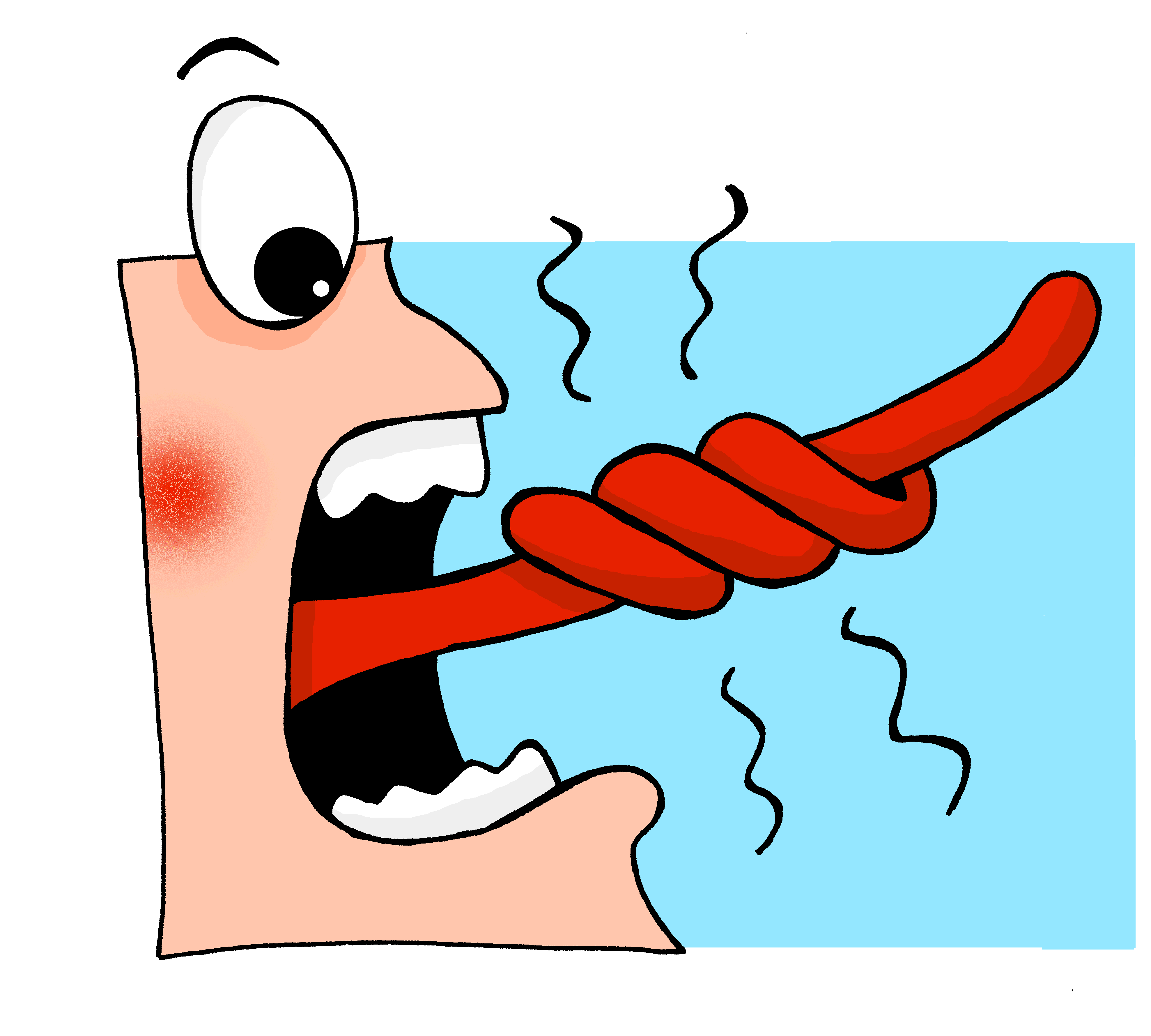 Eine kleine Meise geigt allein eine leise Weise, eine zweite schweigt leider.
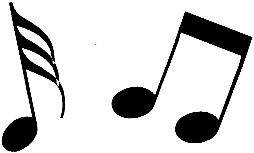 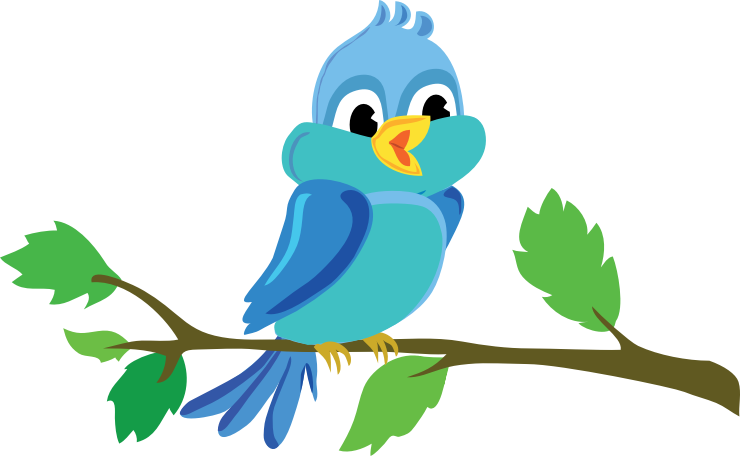 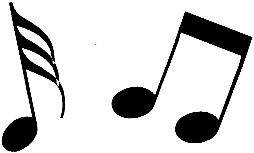 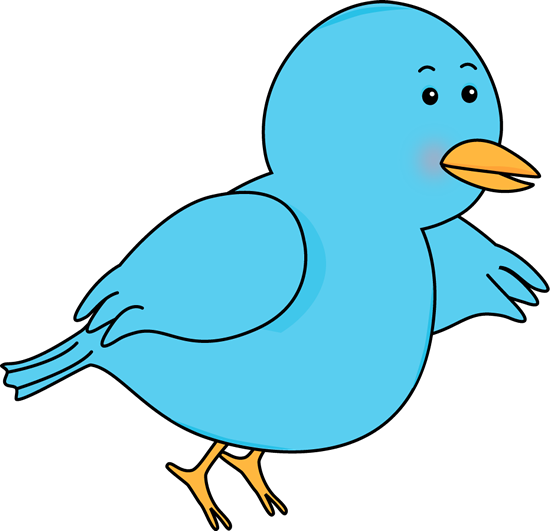 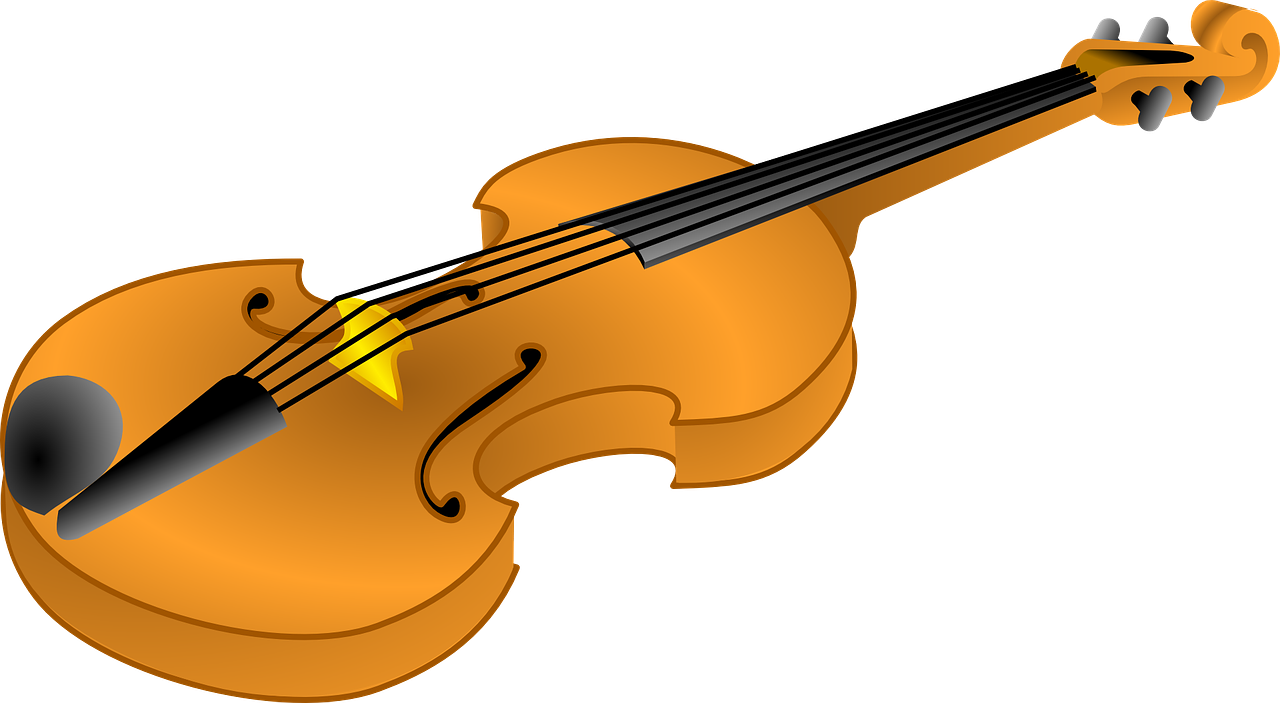 [Speaker Notes: OPTIONAL TASK 

Timing: 5 minutesAim: To provide additional practice of one of the trickiest SSC in the form of a tonguetwister (Zungenbrecher).

Note: The target SSC is ei, but some of the others are covered too: W in Weise, Z in zweite, a in allein. Most of the other sounds that have not been covered so far are similar to English with the exception of sch, which should be pointed out and modelled more carefully.
Procedure:1. Teacher reads out the whole sentence slowly and then takes the students through it word by word. 
2. Teacher models word; students respond with word. 
3. Discuss the meaning of the sentence.  Students can supply the words they know – A small ___   ___ alone.  A small (blue) tit plays a quiet tune/melody on his/her own, a second (blue tit) is unfortunately silent.
4. Students practise saying the sentence individually. 
5. They could compete once through to see who can say it the fastest without tripping up.
Word frequency (1 is the most frequent word in German): geigen [>5000] schweigen [863] die Meise [>5000] die Weise [413] leise [1160] leider [642] Source:  Jones, R.L. & Tschirner, E. (2011). A frequency dictionary of German: core vocabulary for learners. Routledge]
‘a’ (ein, eine, ein) oder ‘the’ (der, die, das)
Grammatik
‘the’ (der, die, das) often refers to the only one:
There is only one ball and you have it!
You have the Ball.
Du hast den Ball.
‘a’ (ein, eine, ein) often identifies one of many:
You have one but there are other exercise books, too.
You have an exercise book.
Du hast ein Heft.
[Speaker Notes: Timing: 1 minuteAim: to raise awareness about the contrastive uses / meanings of ‘a/an’ and ‘the, ahead of the next activity.Procedure:1. Click to present the information.
2. Elicit the translations of the German examples.]
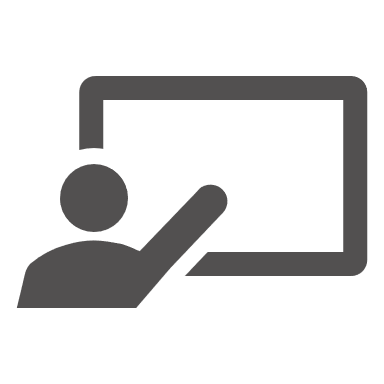 Wolfgang is donating some things. Mia asks him what he has.
Hör zu. Ist es ‘a/an’ oder ‘the’?
Was hat Wolf?
hören
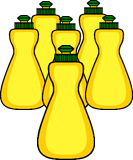 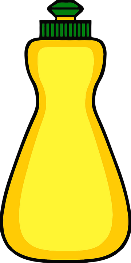 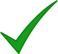 1
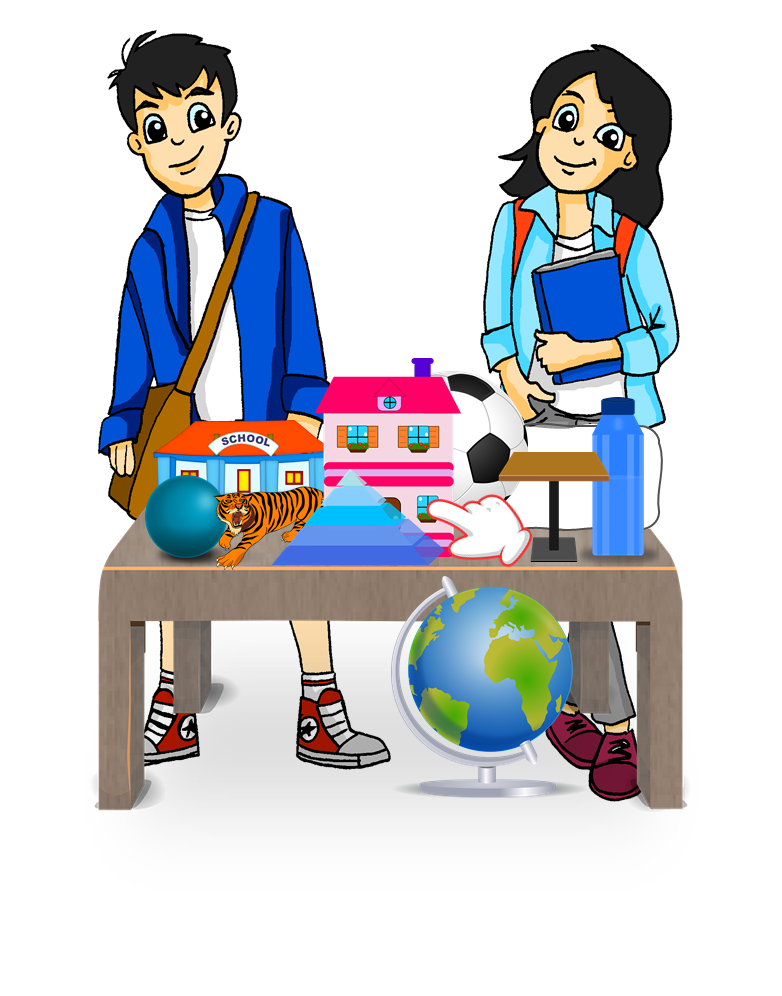 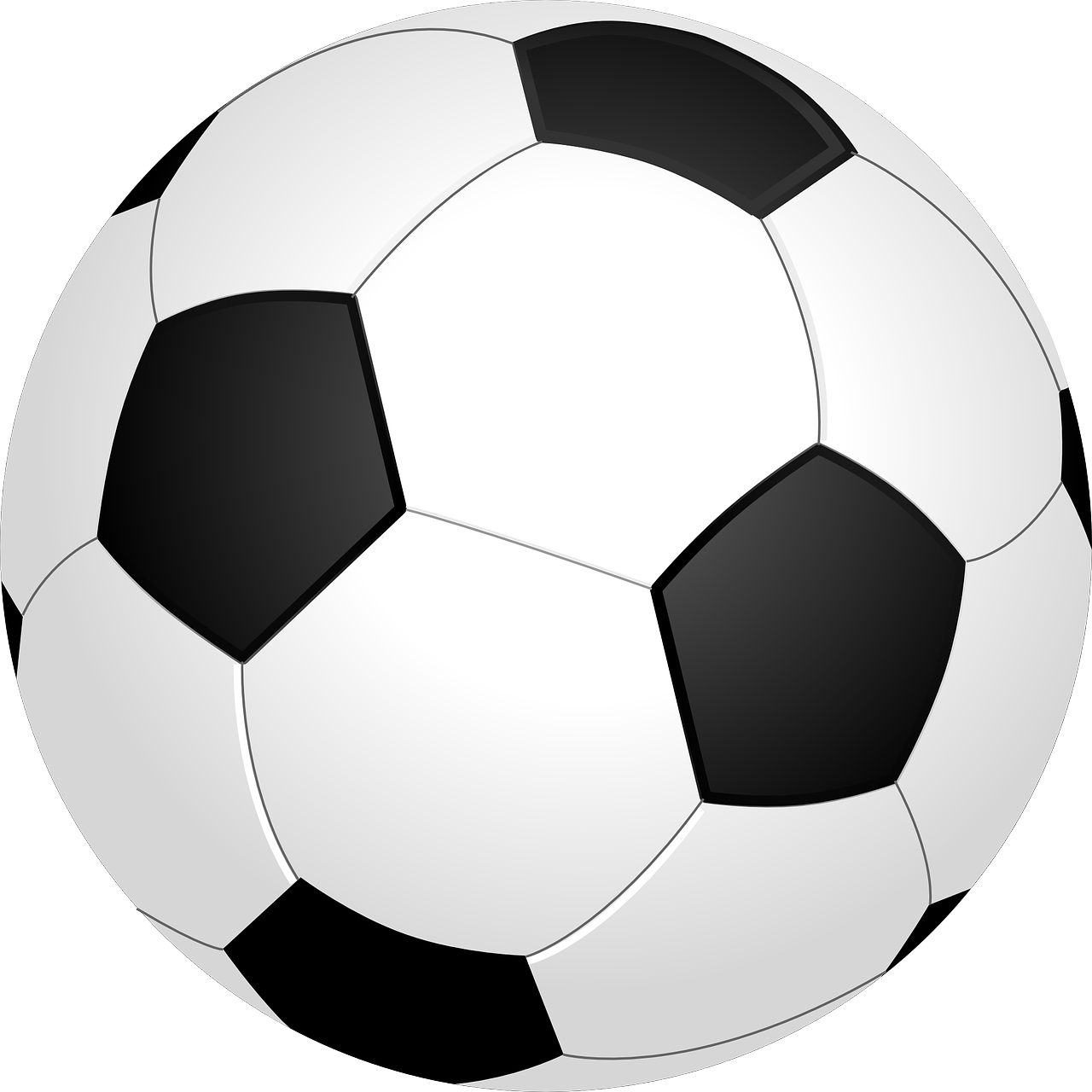 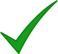 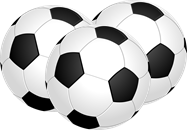 2
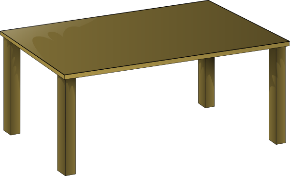 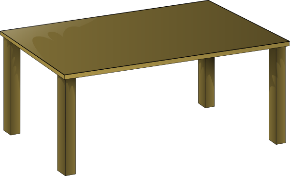 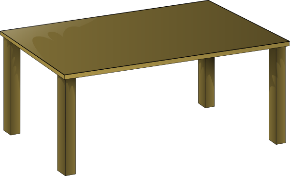 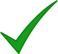 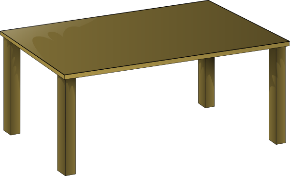 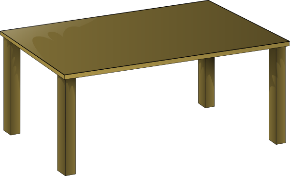 3
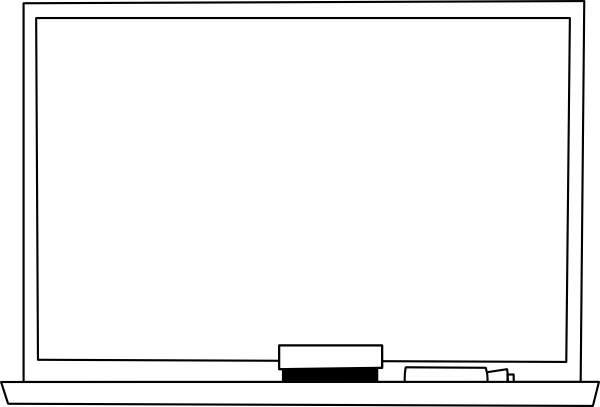 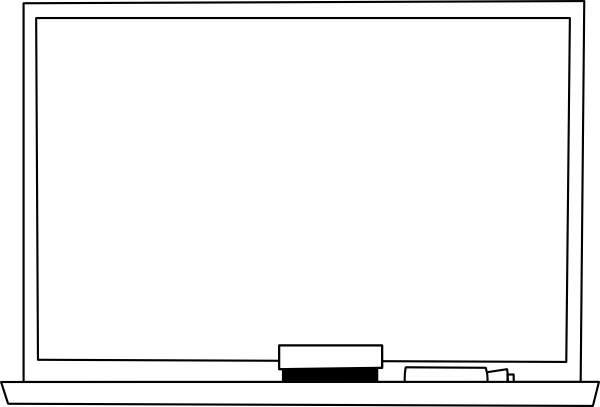 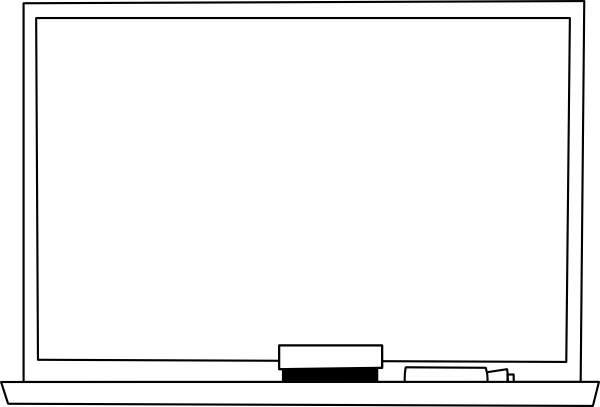 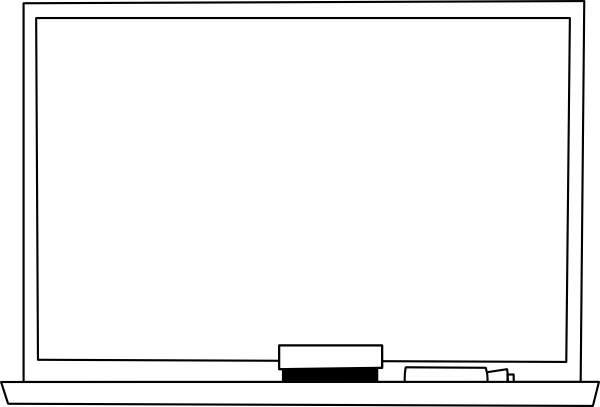 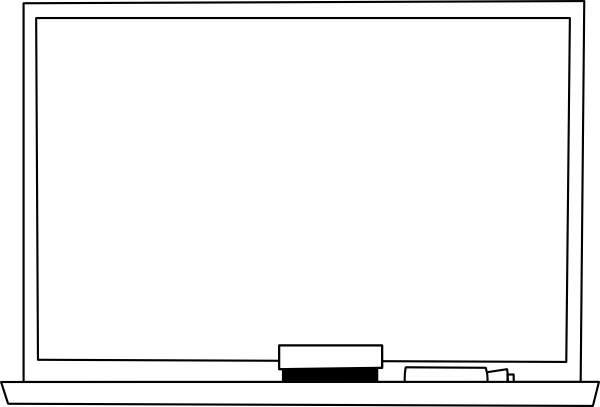 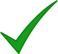 4
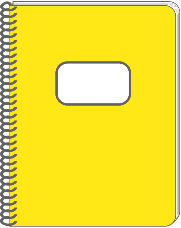 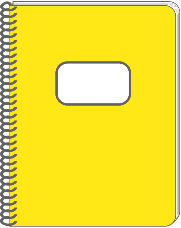 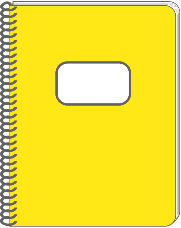 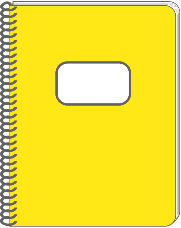 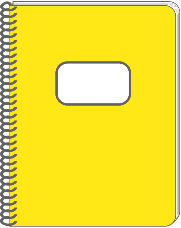 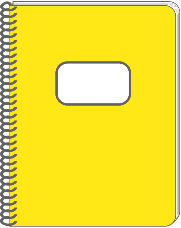 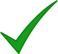 5
[Speaker Notes: Timing: 8 minutesAim: To consolidate knowledge of the meanings of the definite and indefinite articles.Procedure:1. Click on the audio button to play the question. (Note: we will be teaching yes/no questions formally next week).
3. Students tick whether the item mentioned is the only one, or one of many, by considering whether the definite or indefinite article is used to refer to it.
4. Click a second time to bring up the correct answer.
5. Repeat for the other questions in turn.

Transcript:1. Hast du eine Flasche?
2. Hast du den Fußball?
3. Hast du einen Tisch?
4. Hast du die Tafel?
5. Hast du das Heft?]
Wie ist das auf Deutsch? (1/6)
schreiben
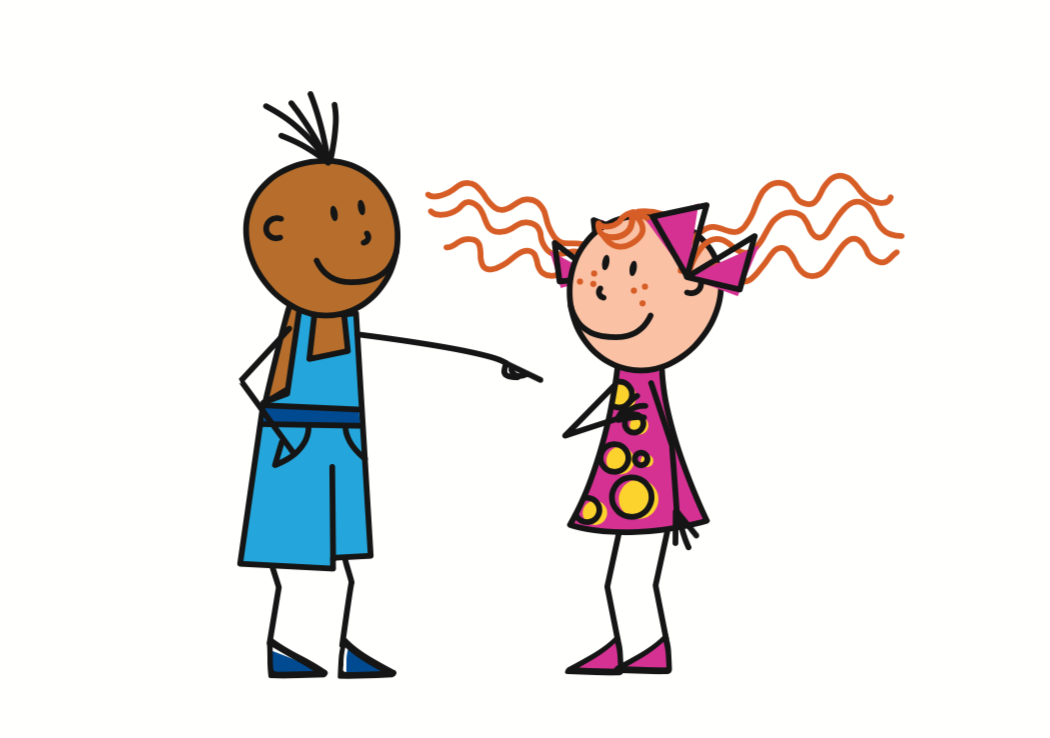 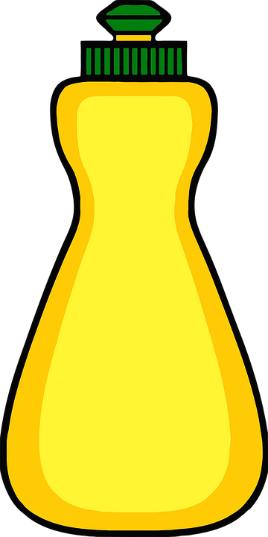 Du hast eine Flasche.
[Speaker Notes: Timing: 6 minutes (all 6 slides)Aim: Practising I have / you have, together with the Row 2 (accusative) forms of the definite article, in a writing activity. Procedure:1. Students consider the picture and write the sentence in German.
2. Click to bring up the answer.

Note: the activity format suggests the use of mini whiteboards, but teachers could of course decide to use a different format.]
Wie ist das auf Deutsch? (2/6)
schreiben
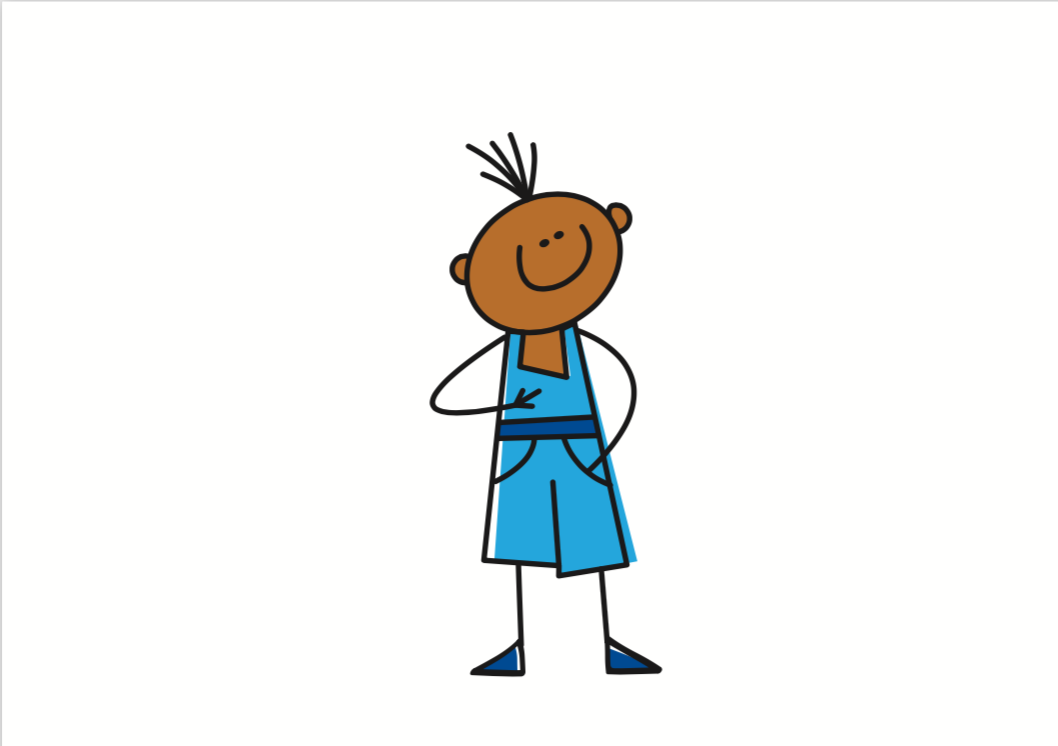 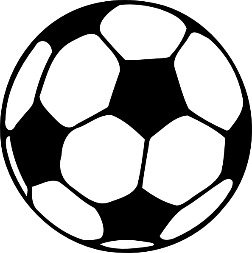 Ich habe einen Fußball.
[Speaker Notes: [2/6]]
Wie ist das auf Deutsch? (3/6)
schreiben
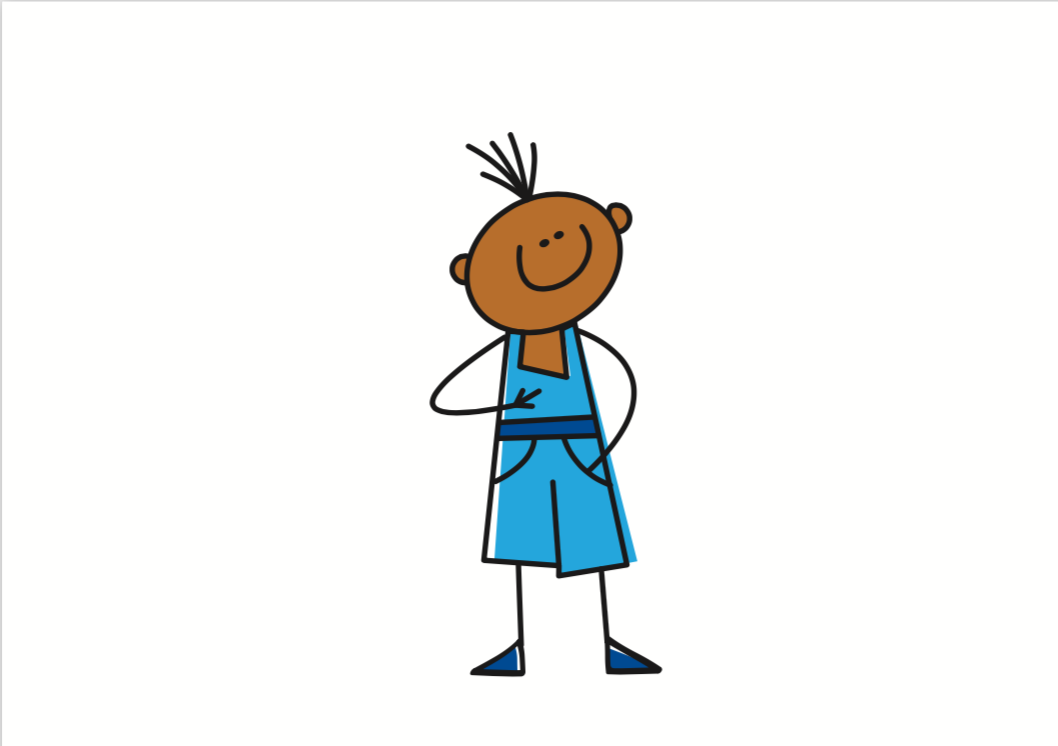 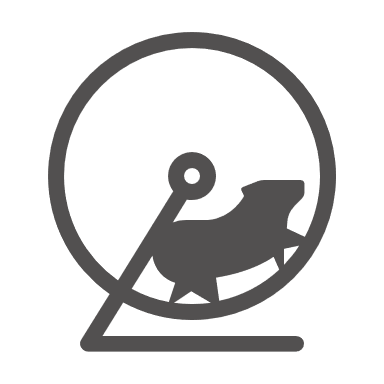 Ich habe ein Haustier.
[Speaker Notes: [3/6]]
Wie ist das auf Deutsch? (4/6)
schreiben
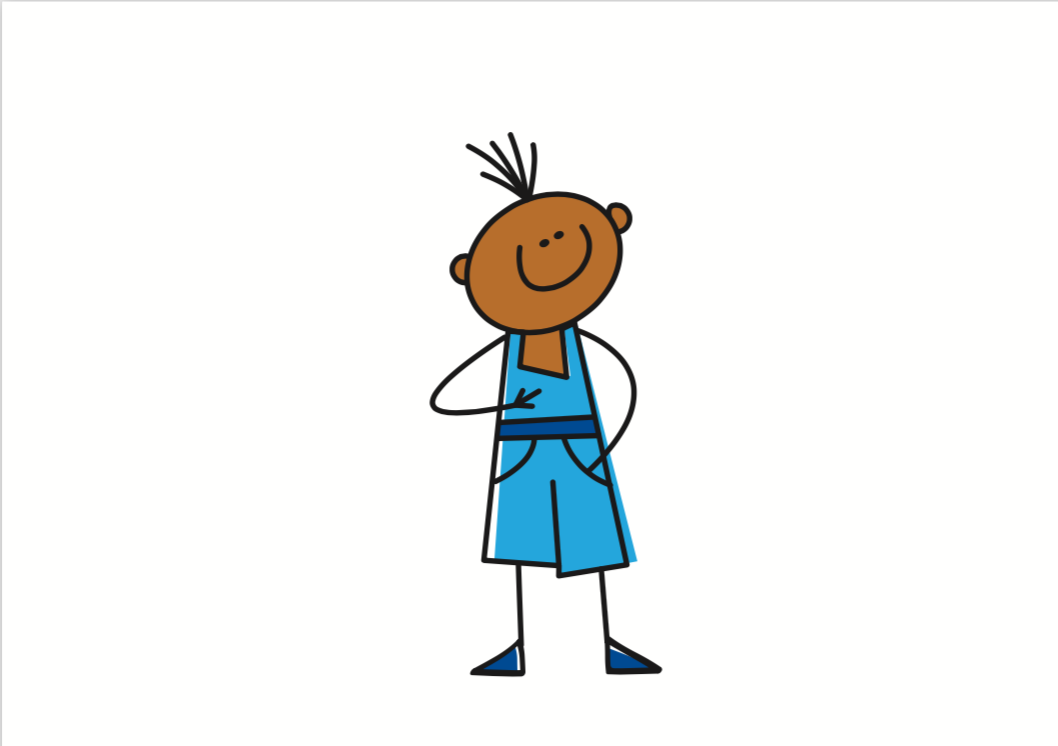 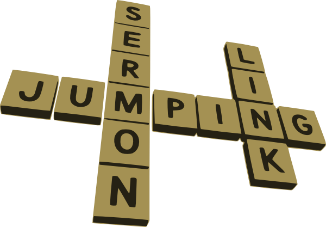 Ich habe ein Wort.
[Speaker Notes: [4/6]]
Wie ist das auf Deutsch? (5/6)
schreiben
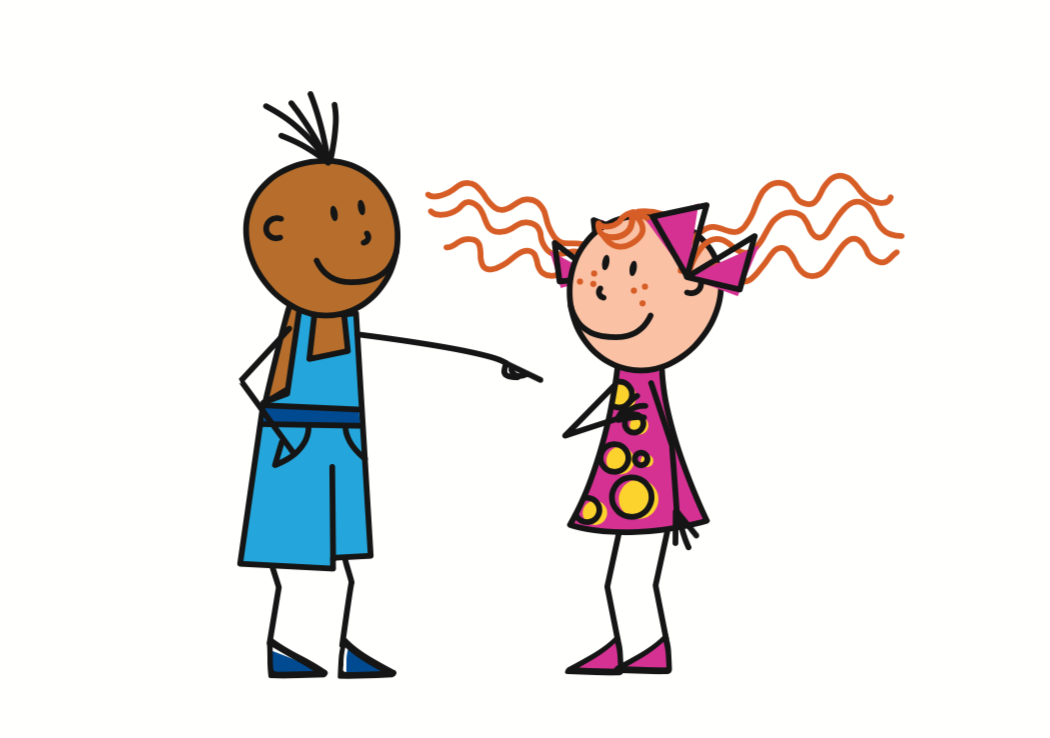 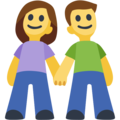 Du hast einen Freund.
[Speaker Notes: [5/6]]
Wie ist das auf Deutsch? (6/6)
schreiben
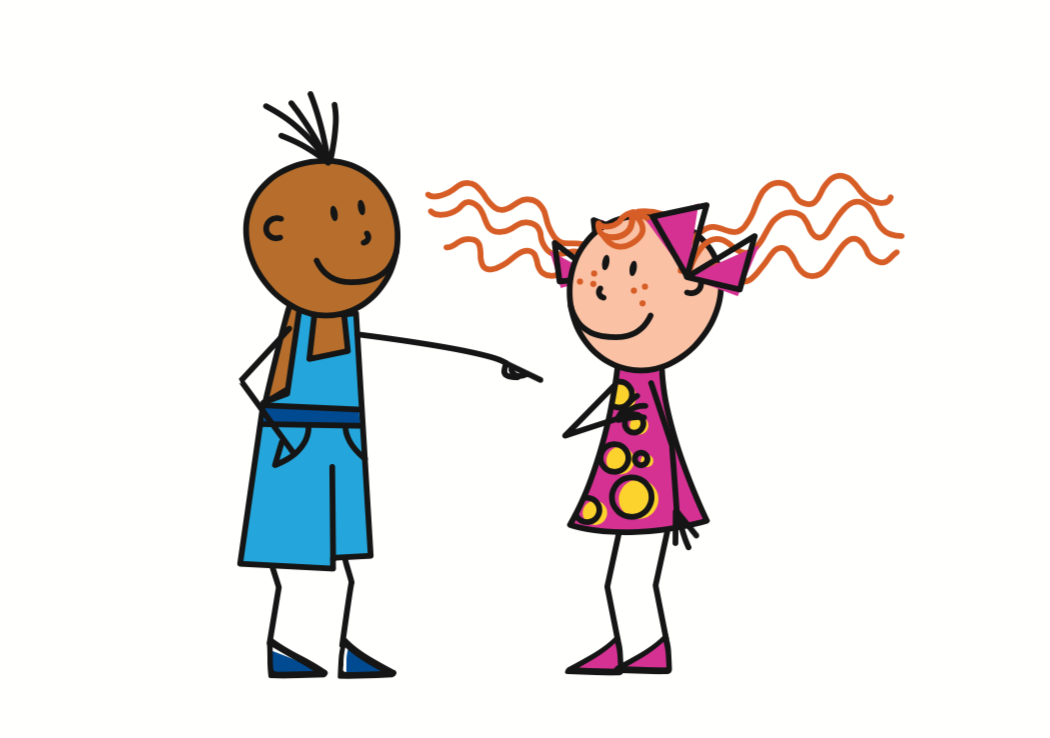 10
Du hast eine Nummer.
[Speaker Notes: [6/6]]
Wiederholen
lesen /hören
sein | bist | hast | ist
1
5
D
B
C
A
___ Frage | ___ Tisch |___ Nummer | ___ Farbe
groß | rot | kalt | sagt
2
6
B
D
A
C
der Lehrer | der Freund | 
das Heft | die Frau
7
3
ein Fenster | ein Wort | ein Paar | ein Freund
4
8
D
B
C
A
[Speaker Notes: Timing: 10 minutesAim: To revisit some of the grammar, vocab, and phonics introduced over the past few weeks.
Procedure:1. Students select the odd one out from the options presented.
2. For the audio items click the letter to play the sound.
3. Click to show the correct answers (see below for rationale).

Note: this is revision rather than assessment and students may come up with alternative, plausible answers to the questions.

Transcript/answers:1. Sein / bist / hast / ist  (not a form of sein)
2. die/eine Frage / der/ein Tisch / die/eine Nummer / die/eine Farbe (der/ein Tisch – it’s masculine)
3. frei / allein / Idee / klein (audio – long ‘e’ not ‘ei)
4. Ein Fenster / Ein Wort / Ein Paar / Ein Freund (masculine)
5. Geben / Welt / Leben / sehen (audio – short ‘e’ not long ‘e’)
6. groß / rot / kalt / sagt (verb not adjective)
7. Der Lehrer / Der Freund  / Das Heft / Die Frau (thing not person)
8. Wasser / klar / haben / Paar (audio – long ‘a’ not long ‘a’)]
Vokabeln
schreiben
C
D
B
A
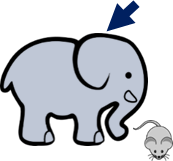 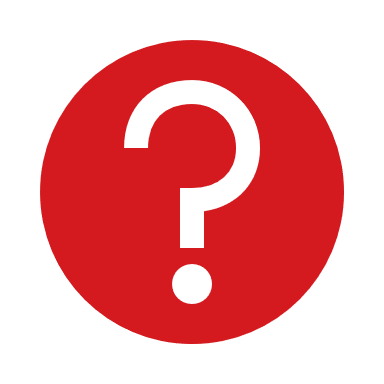 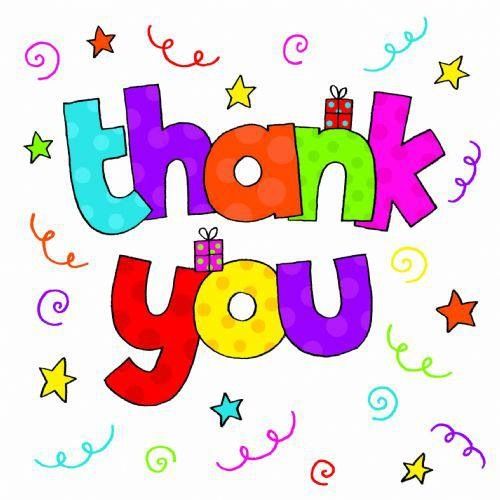 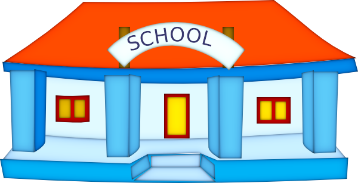 H
F
G
E
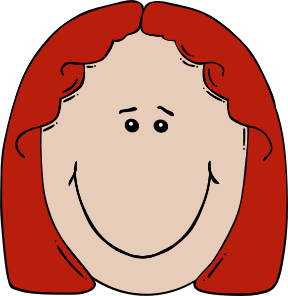 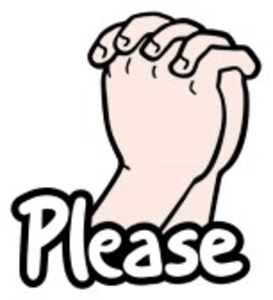 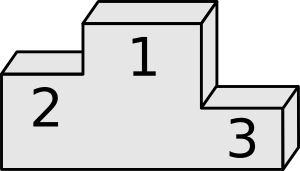 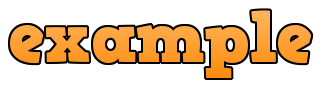 J
K
L
I
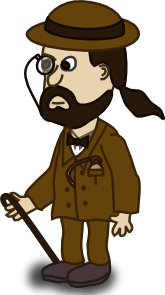 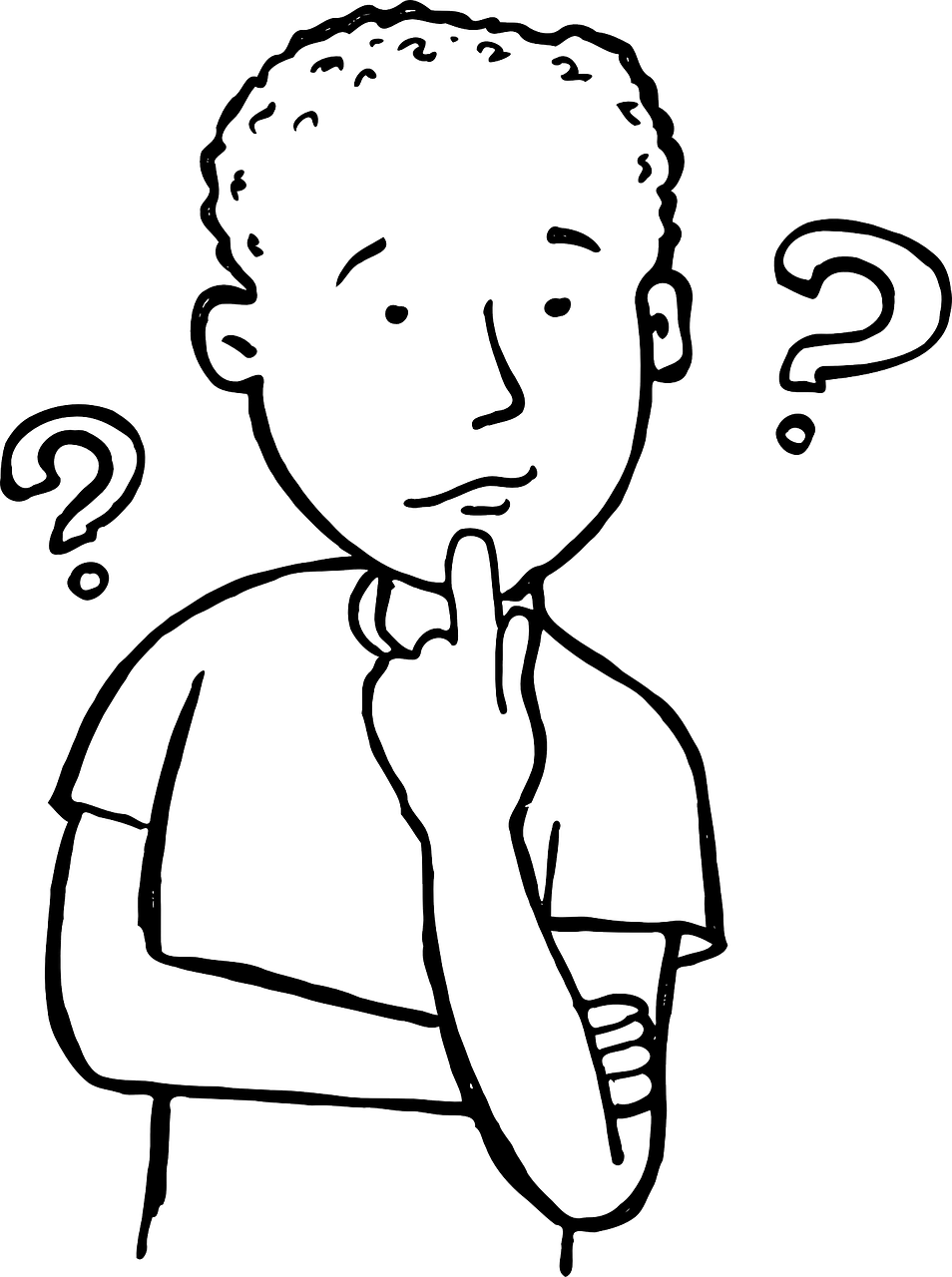 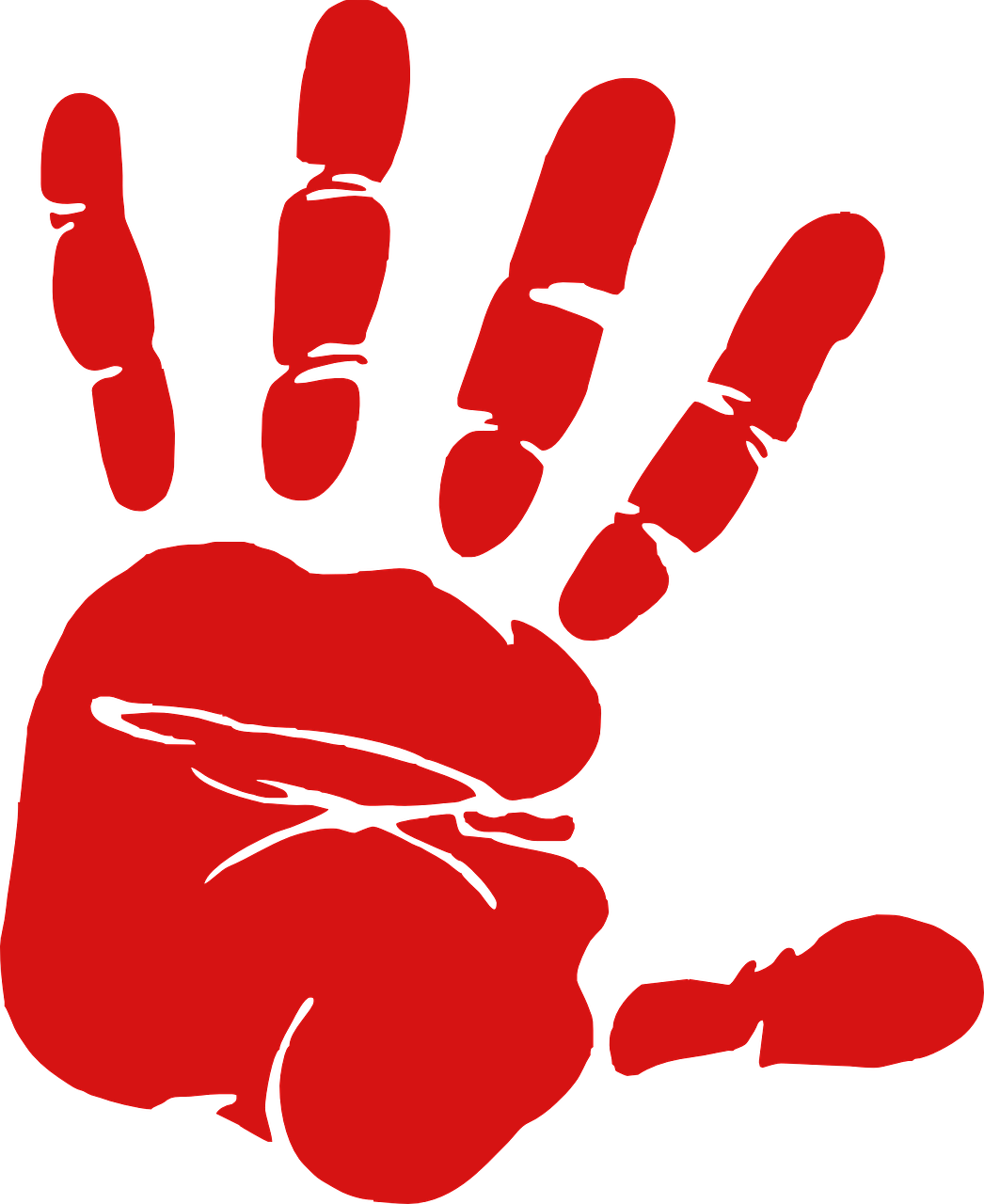 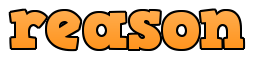 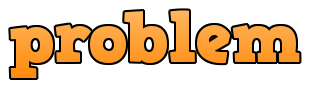 [Speaker Notes: Timing: 5 minutesAim: To recap vocabulary from previous weeks.Procedure:1. Students write 1-12 in books.
2. Click / press enter to animate a picture. They will be covered over entirely after 5 seconds. 
3. Ask students to write down the German word before the picture has faded away.4. Check answers by eliciting the German from students, with definite article, using the next slide.

Answers:A. die FrageB. die SchuleC. großD. DankeE. der, die, das ErsteF. BitteG. das BeispielH. die FrauI. der GrundJ. der HerrK. das ProblemL. die Hand]
Vokabeln
schreiben
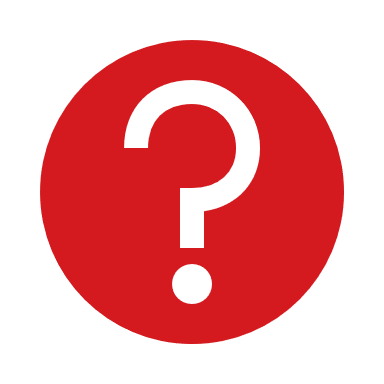 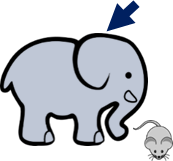 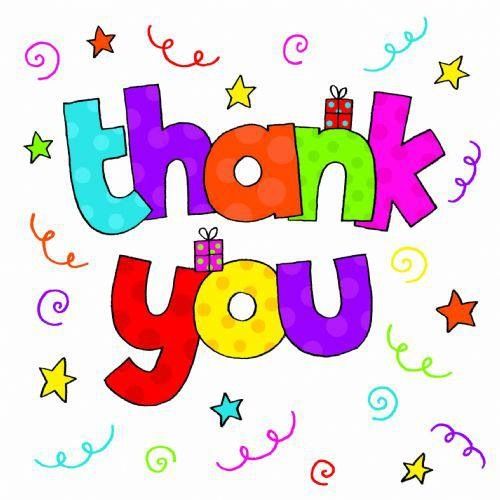 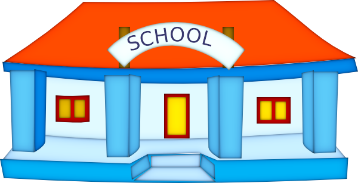 die Frage
die Schule
danke
groß
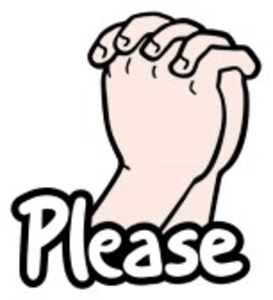 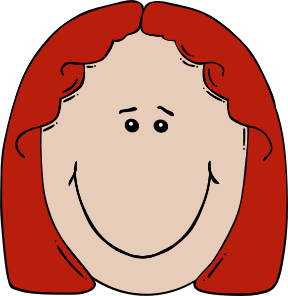 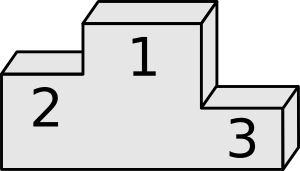 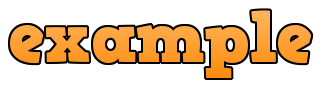 das Beispiel
der,die,das Erste
die Frau
bitte
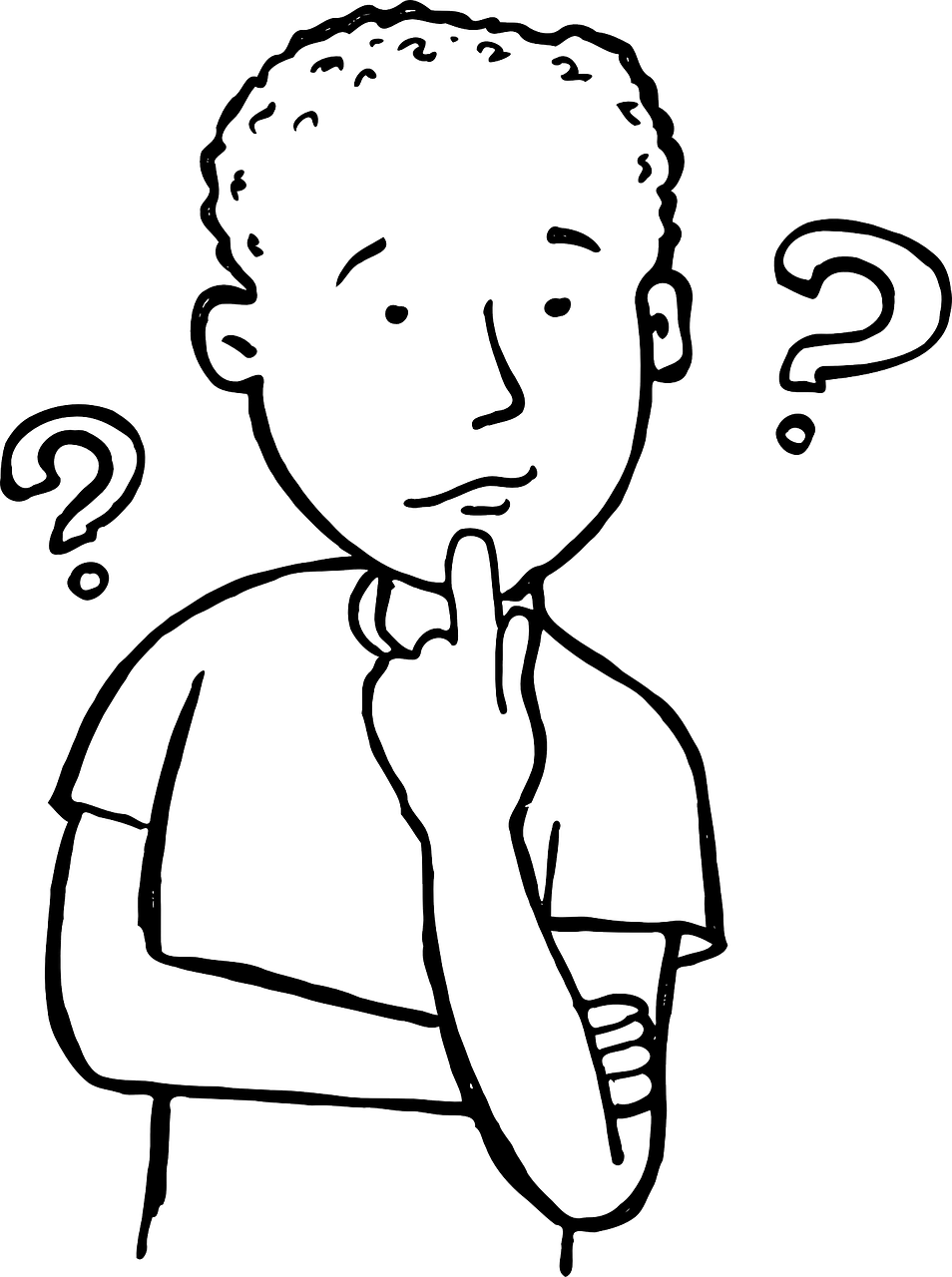 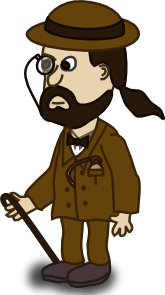 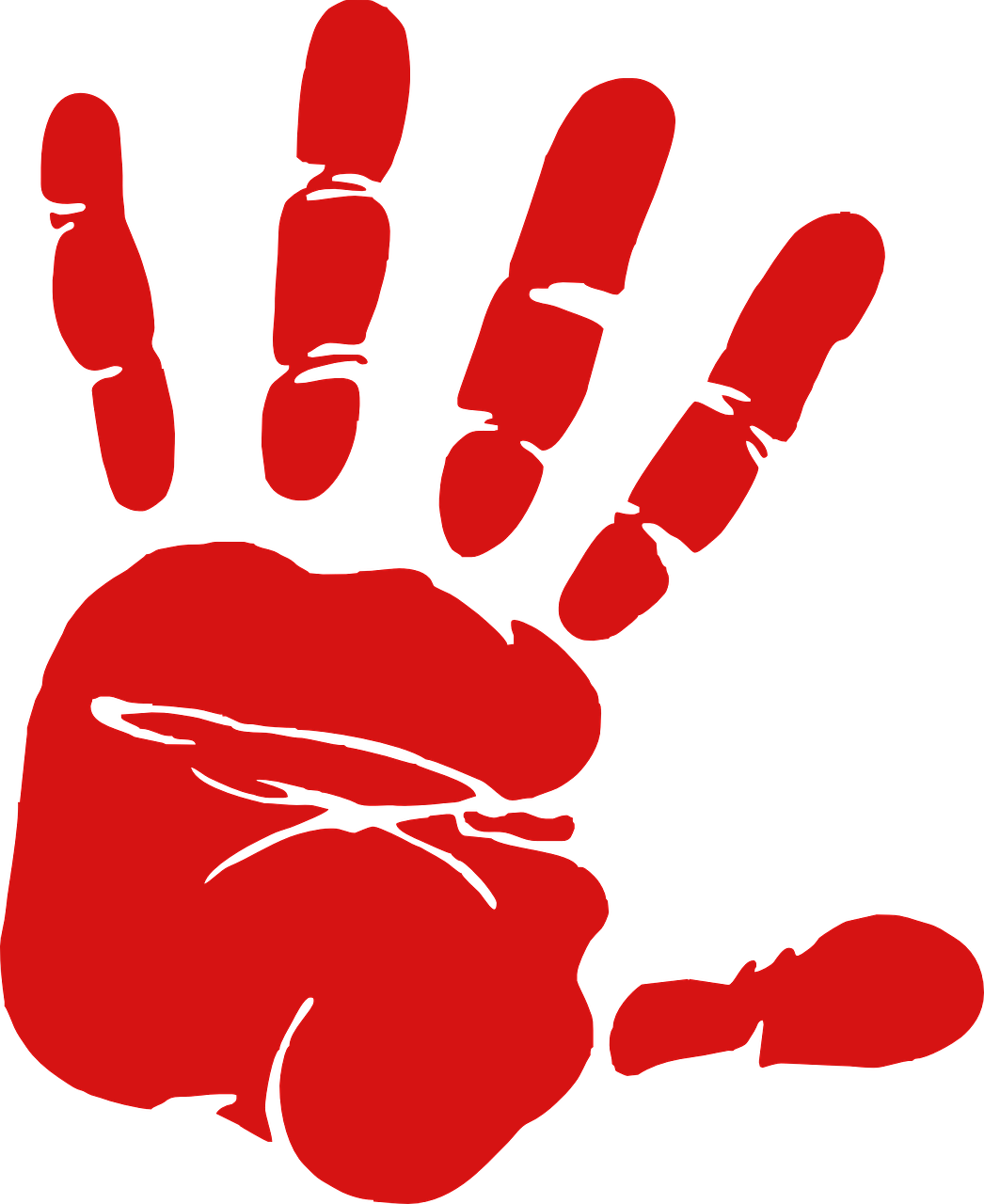 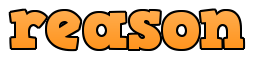 das Problem
die Grund
die Hand
der Herr
[Speaker Notes: ANSWERS]
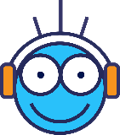 Hausaufgaben
Vocabulary Learning Homework (Y7, Term 1.1, Week 7)
Audio file
Student worksheet
In addition, revisit:	Term 1.1 Week 4
[Speaker Notes: Use this slide to set the homework.
For Y7, the typical homework will be to pre-learn vocabulary for the next lesson.There is an audio file to accompany the student worksheet.


Notes:
i) Teachers may, in addition, want to recommend use of a particular online app for the pre-learning of each week’s words.ii) Quizlet now requires parental involvement / registration / permissions for users below the age of 13, so it is perhaps most suitable for Y9 – 11 students.iii) Language Nut hosts LDP vocabulary lists and these are free for schools to use, though there is a registration process.  One benefit is that all of the student tracking data that Language Nut offers  are also available to schools that use the LDP lists for practice. Perhaps this makes it a good option for Y7/8.
iv) There are other free apps, and new ones are always appearing. Teachers have told us that they are currently using:Flippity, Wordwall (where using previously-created activities is free).
v) Gaming Grammar has been acquired by Language Nut.  Its original content should still be available to teachers and much of it is appropriate for Y7 learners.  From this lesson, for example, learners could practise Indefinite articles: gender.]